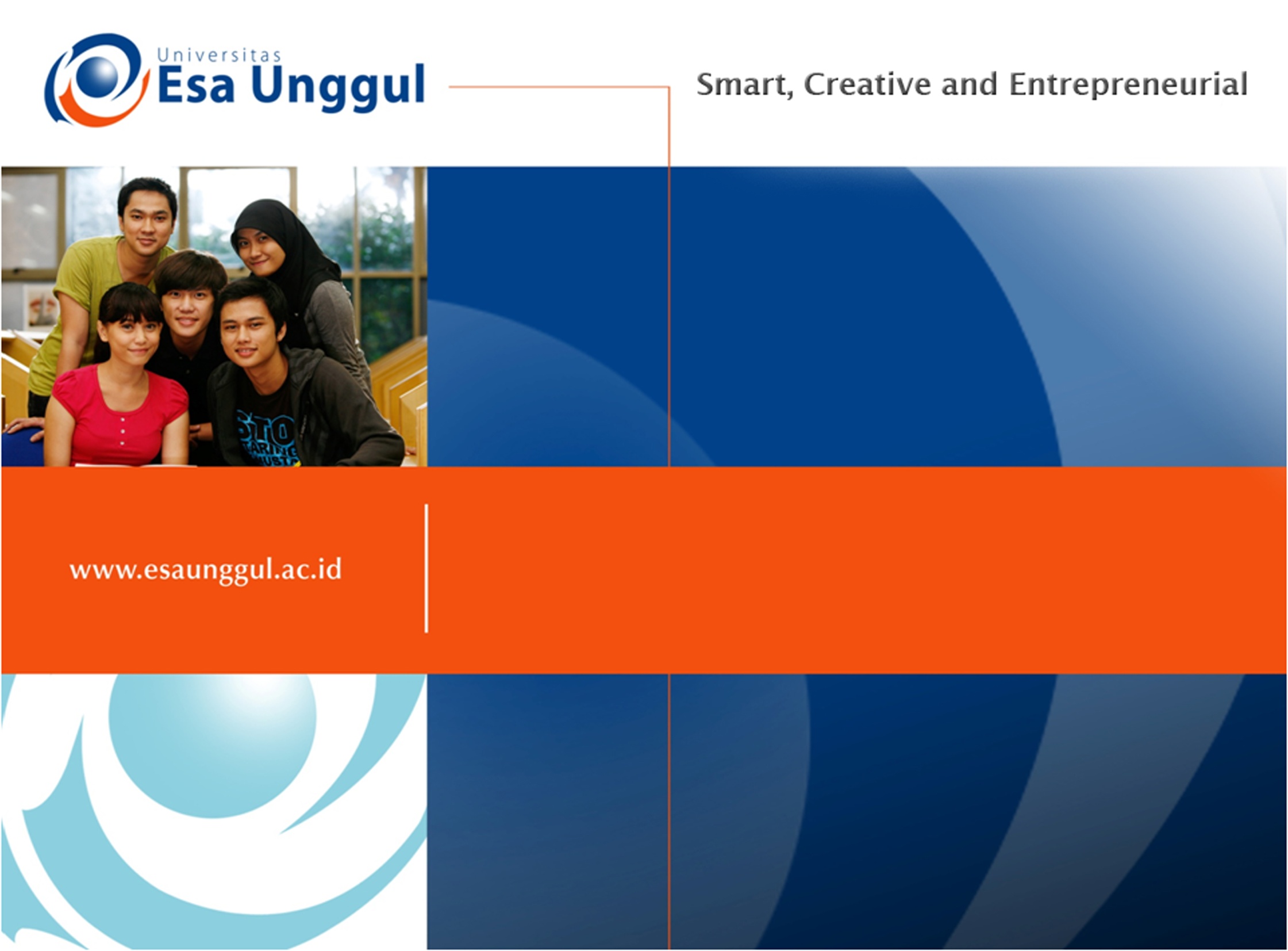 Surveilans Demam Dengue dan 
Demam Berdarah Dengue
PERTEMUAN  9
[Speaker Notes: Perbedaan Demam Dengue dan Demam Berdarah Dengue
Defenisi kasus
Data surveilans
Latar belakang]
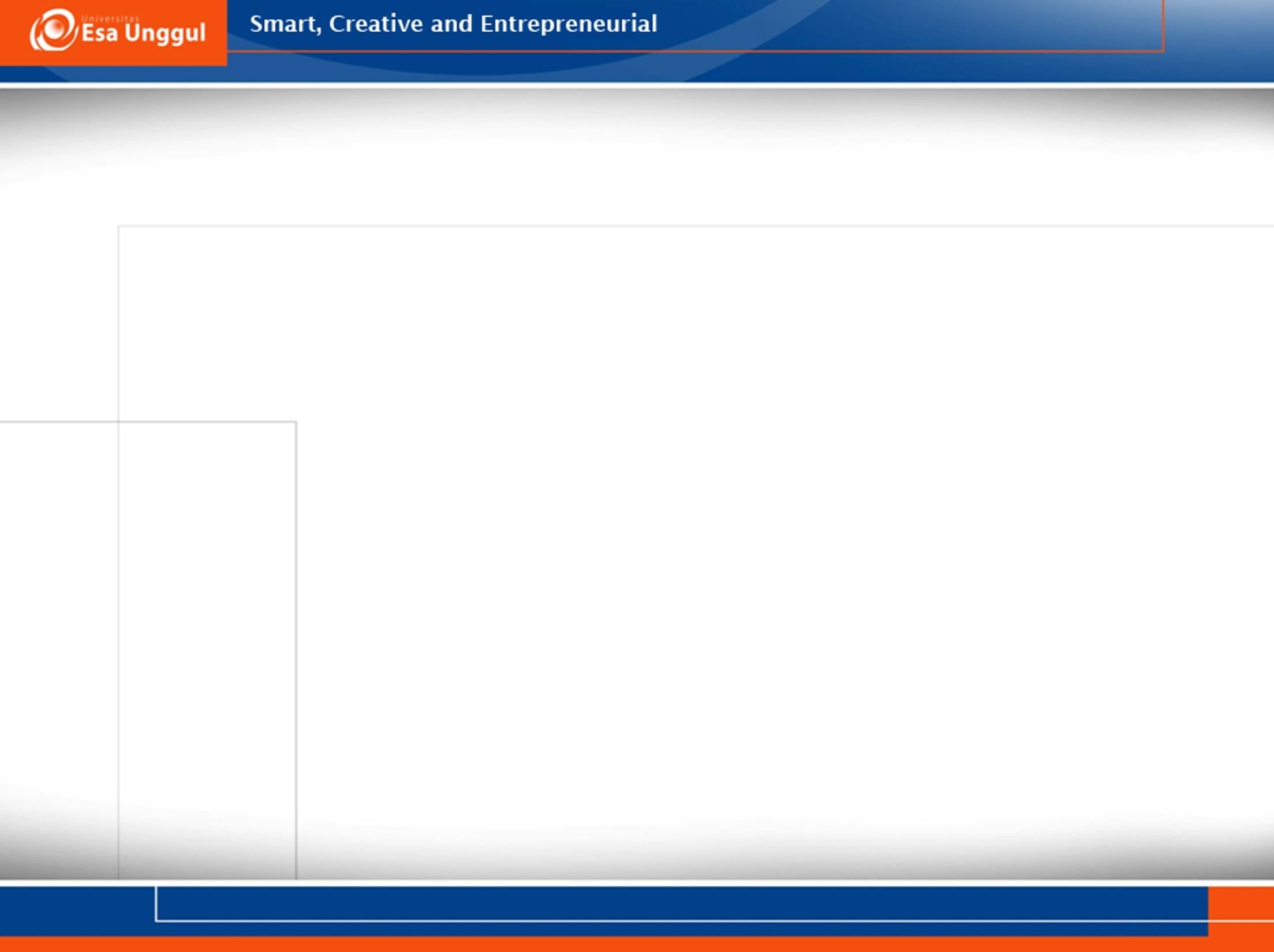 Latar Belakang
Penyakit Dengue meliputi Demam Dengue (DD), Demam Berdarah Dengue (DBD), dan Sindrom Syok Dengue (SSD)
Penyakit DBD mulai dikenal di Indonesia sejak tahun 1968 di Surabaya dan Jakarta
Pada tiga tahun terakhir (2008-2010) jumlah rata-rata kasus dilaporkan sebanyak 150.822 kasus dengan rata-rata kematian 1.321 kematian. 
Situasi kasus DBD tahun 2011 sampai dengan Juni 2011 dilaporkan sebanyak 16.612 orang dengan kematian sebanyak 142 orang (CFR=0,85%). 
Dari jumlah kasus tersebut, proporsi penderita DBD pada perempuan sebesar 50,33% dan laki-laki sebesar 49,67% . 
Disisi lain angka kematian akibat DBD pada perempuan lebih tinggi dibanding laki-laki.
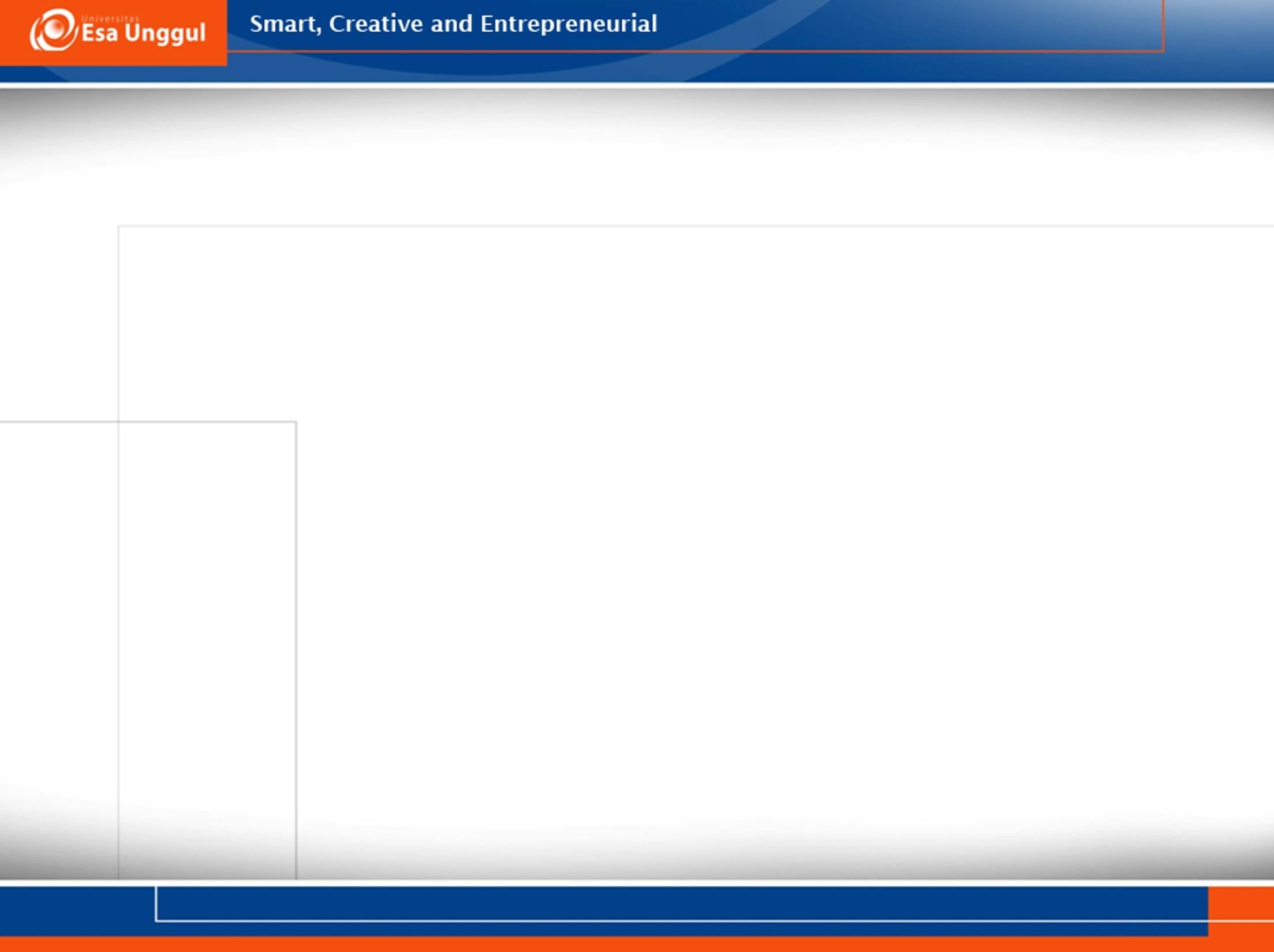 Surveilans DBD
Surveilans Demam Berdarah Dengue (DBD) adalah proses pengumpulan, pengolahan, analisis, dan interpretasi data, serta penyebarluasan informasi ke penyelenggara program, instansi dan pihak terkait secara sistematis dan terus menerus tentang situasi DBD dan kondisi yang mempengaruhi terjadinya peningkatan dan penularan penyakit tersebut agar dapat dilakukan tindakan pengendalian secara efisien dan efektif.
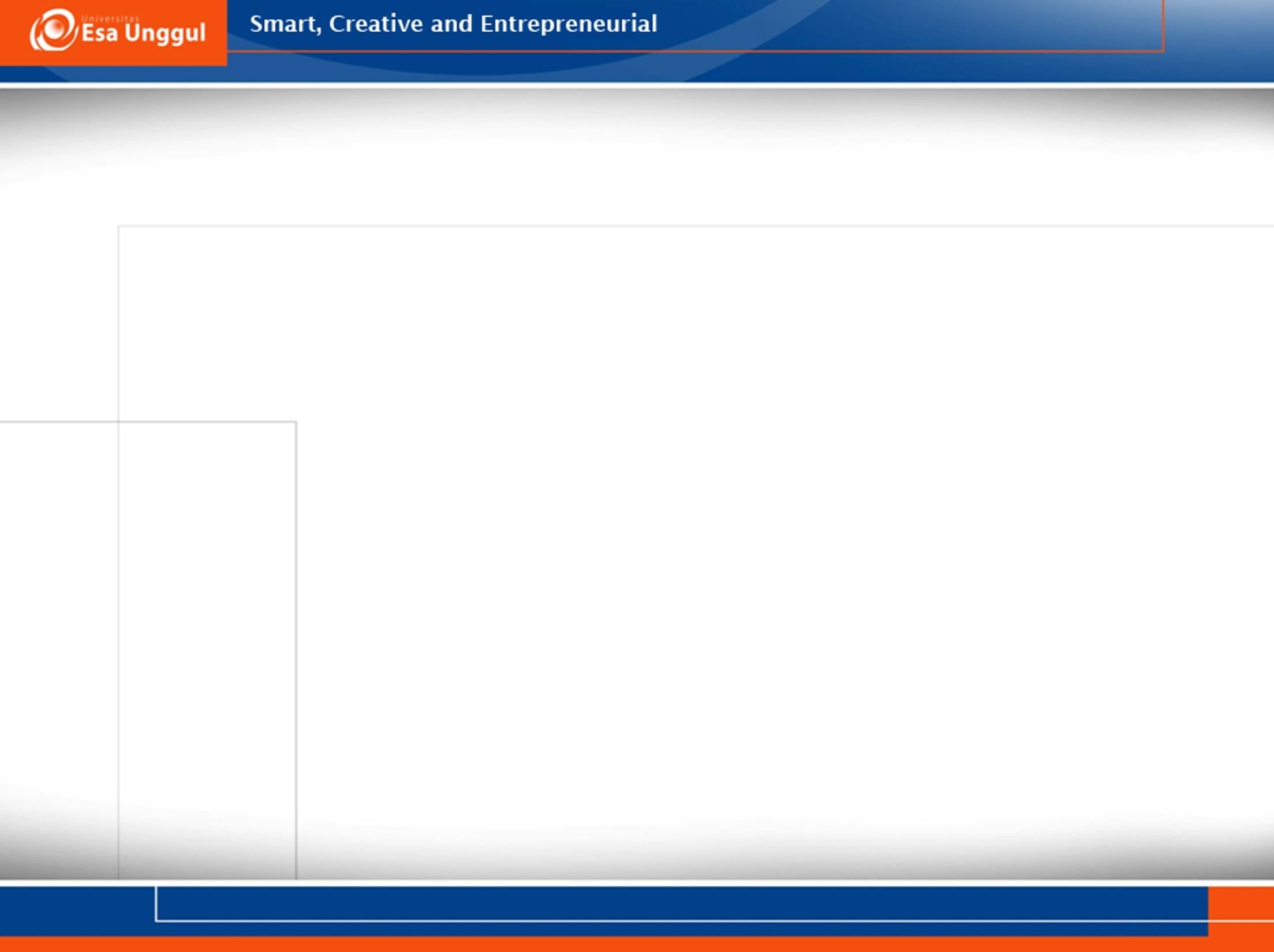 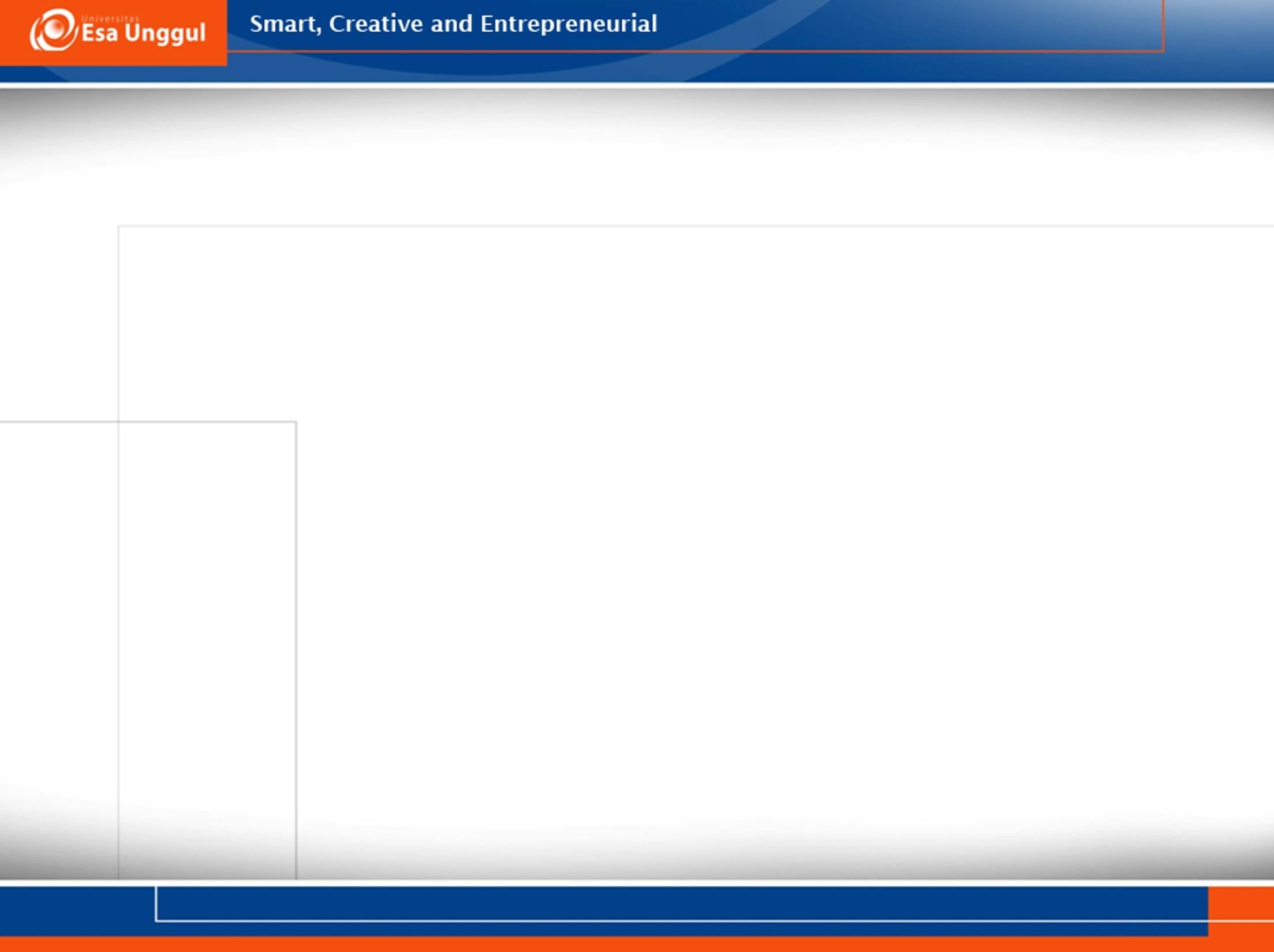 Definisi Operasional DD dan DBD (kriteria WHO tahun 2009)
Suspek Infeksi Dengue ialah penderita demam tinggi mendadak tanpa sebab yang jelas berlangsung selama 2-7 hari dan disertai dengan 2 atau lebih tanda-tanda : mual, muntah, bintik perdarahan, nyeri sendi, tanda-tanda perdarahan : sekurang-kurangnya uji tourniquet (Rumple Leede) positif, leucopenia dan trombositopenia
Demam Dengue (DD) ialah demam disertai 2 atau lebih gejala penyerta seperti sakit kepala, nyeri dibelakang bola mata, pegal, nyeri sendi ( athralgia ), rash, mual, muntah dan manifestasi perdarahan. Dengan hasil laboratorium leukopenia ( lekosit < 5000 /mm3 ), jumlah trombosit cenderung menurun < 150.000/mm3 dan didukung oleh pemeriksaan serologis
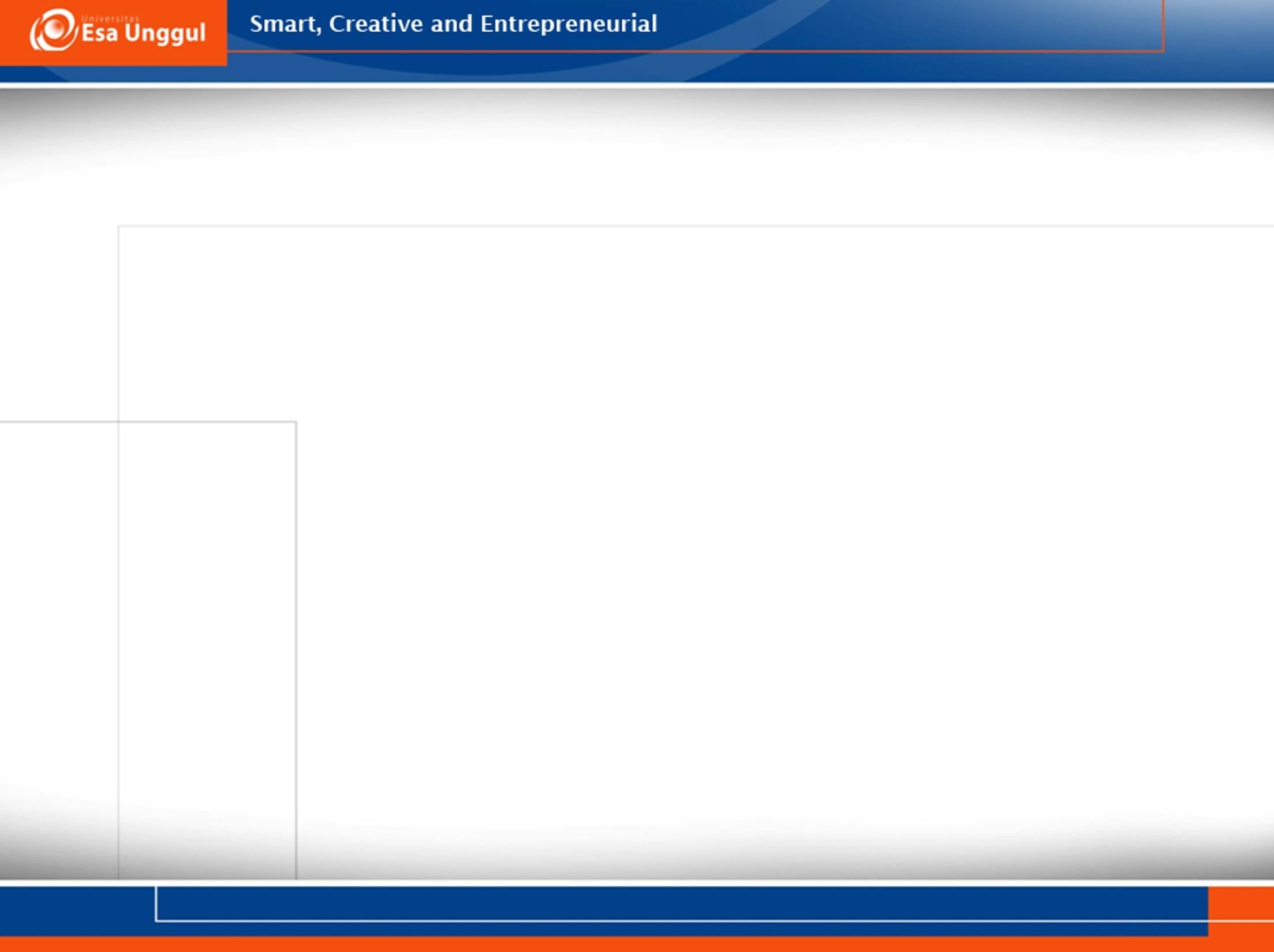 Definisi Kasus Operasional
3. Demam Berdarah Dengue (DBD) ialah demam 2 - 7 hari disertai dengan manifestasi perdarahan, Jumlah trombosit  < 100.000 /mm3, adanya tanda tanda kebocoran plasma (peningkatan hematokrit ³ 20 % dari nilai normal, dan atau efusi pleura, dan atau ascites, dan atau hypoproteinemia/ albuminemia) dan atau hasil pemeriksaan serologis pada penderita tersangka DBD menunjukkan hasil positif  atau terjadi peninggian (positif) IgG saja atau IgM dan IgG pada pemeriksaan dengue rapid test (diagnosis laboratoris).
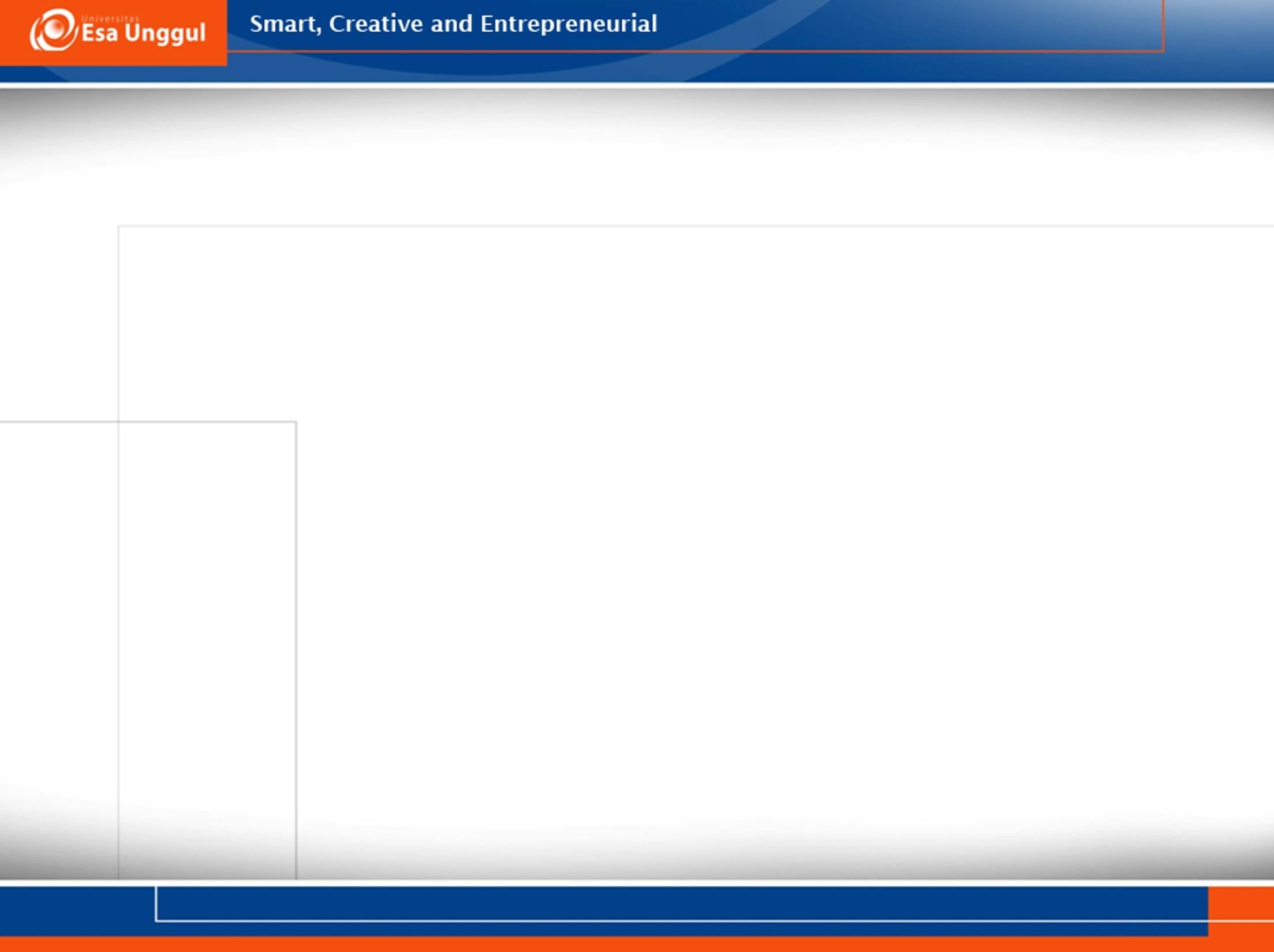 Definisi Kasus Operasional
4. Sindrom Syok Dengue (SSD) ialah kasus DBD yang masuk dalam derajat III dan IV dimana terjadi kegagalan sirkulasi yang ditandai dengan denyut nadi yang cepat dan lemah, menyempitnya tekanan nadi (² 20 mmHg) atau hipotensi yang ditandai dengan kulit dingin dan lembagelisah sampai terjadi syok berat (tidak terabanya denyut nadi maupun tekanan darah)
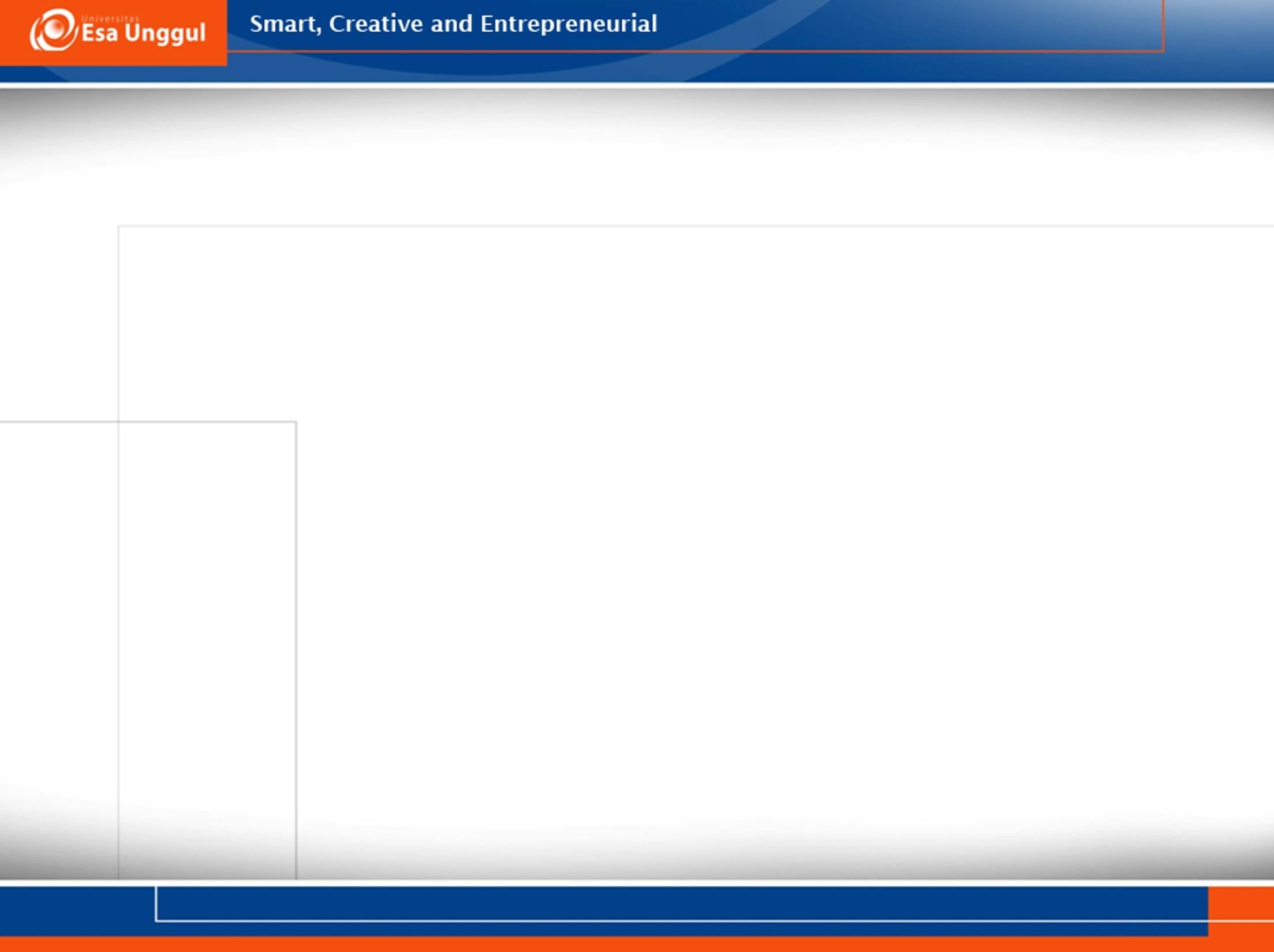 Diagnosis Demam Berdarah Dengue  (DBD)
Untuk menegakkan diagnosis DBD diperlukan sekurang-kurangnya:
Terdapat kriteria klinis a dan b
Dua Kriteria laboratorium
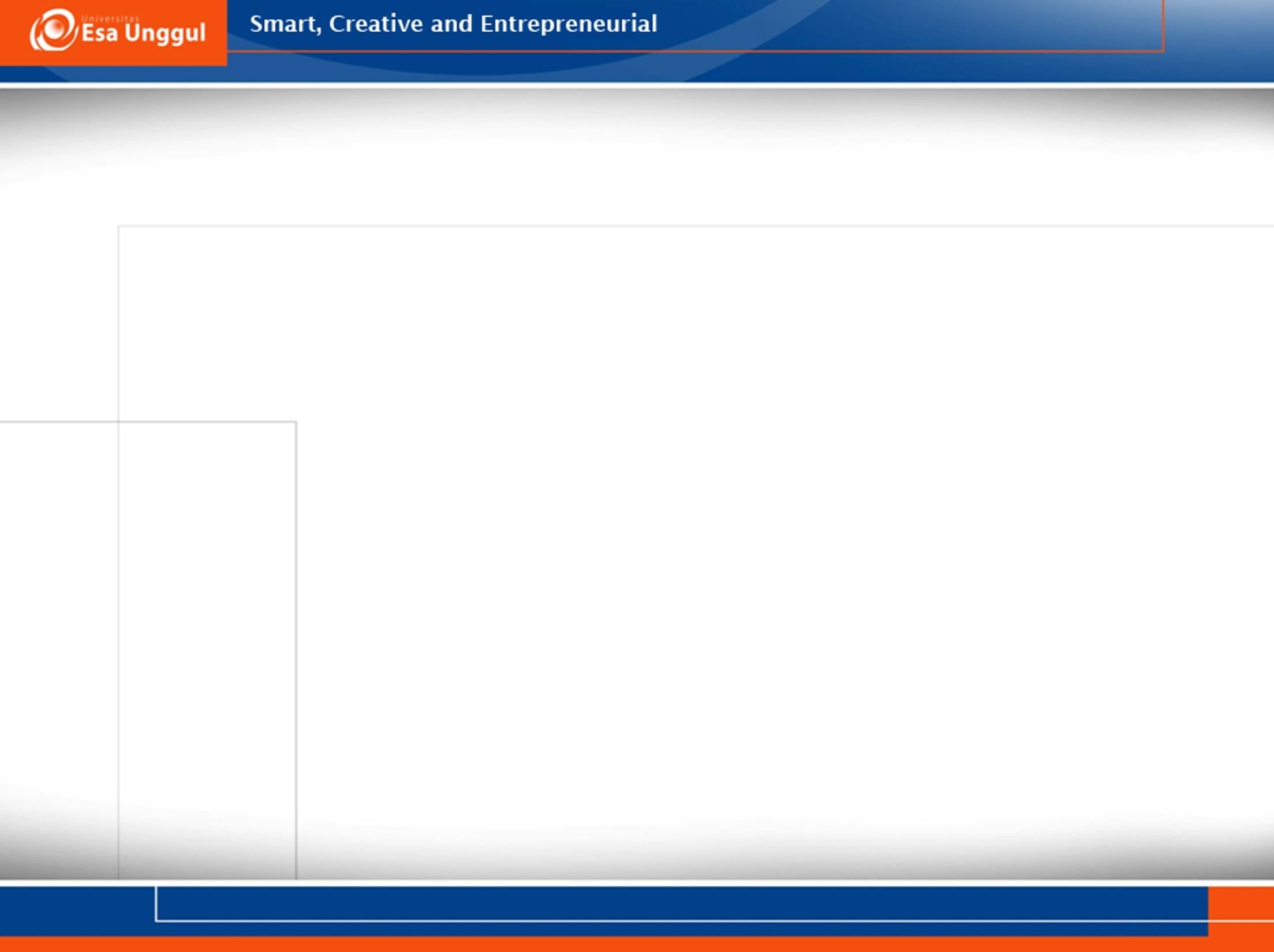 1) Klinis
a) Demam tinggi mendadak berlangsung selama 2-7 hari.
b) Terdapat manifestasi/ tanda-tanda perdarahan ditandai dengan:
Uji Bendung (Tourniquet Test) positif
Petekie, ekimosis, purpura
Perdarahan mukosa, epistaksis, perdarahan gusi
Hematemesis dan/ atau melena
c) Pembesaran hati ( di jelaskan cara pemeriksaan pembesaran hati )
d) Syok, ditandai nadi cepat dan lemah serta penurunan tekanan nadi ( ² 20 mmHg), hipotensi, kaki dan tangan dingin, kulit lembab dan pasien tampak gelisah
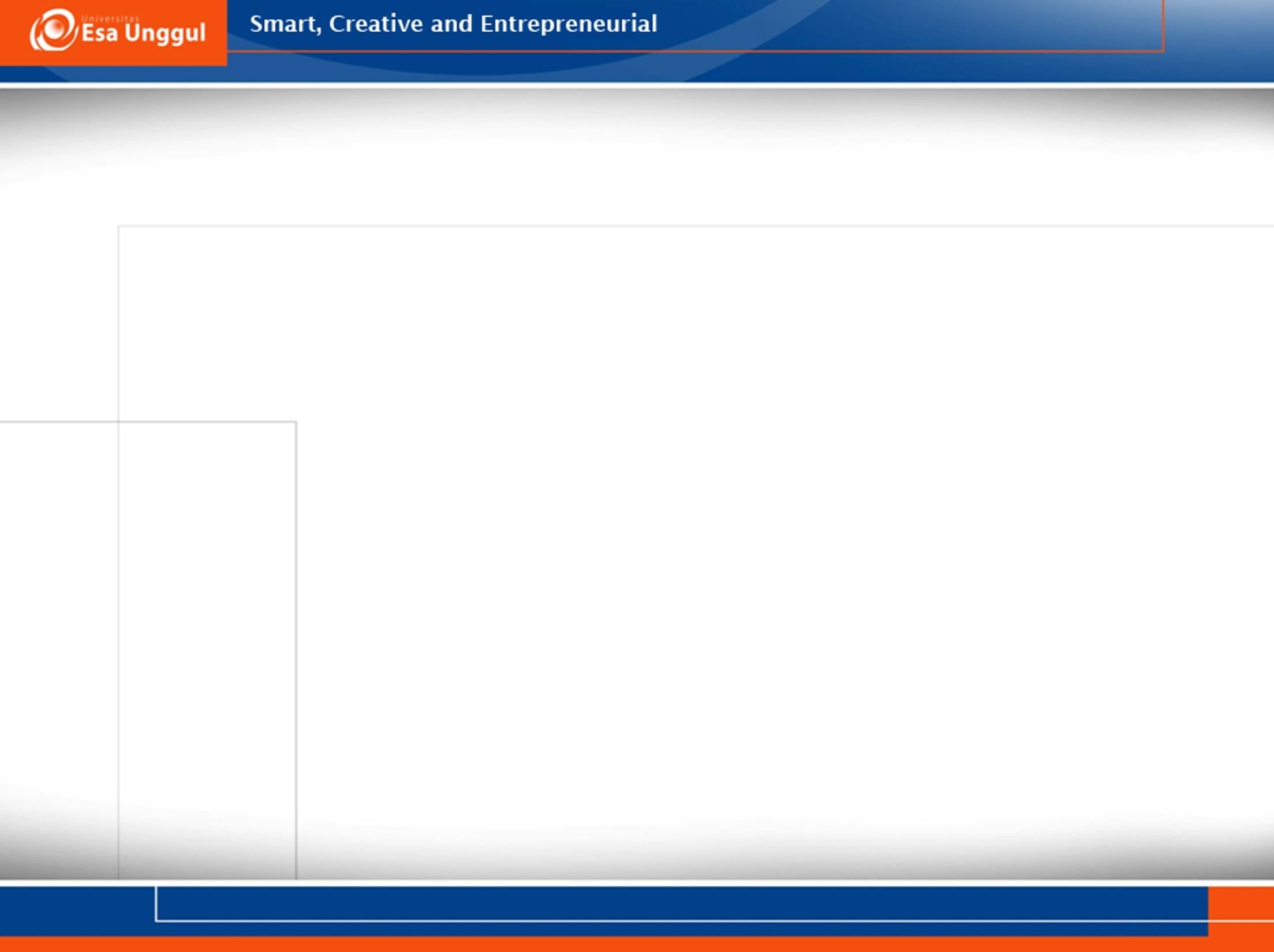 2) Laboratorium
a) Trombositopenia (100.000/mm3 atau kurang)
b) Adanya kebocoran plasma karena peningkatan permeabilitas kapiler, yang ditandai adanya:
Hemokonsentrasi/ Peningkatan hematokrit  ³ 10% dari data baseline
saat pasien belum sakit atau sudah sembuh atau a
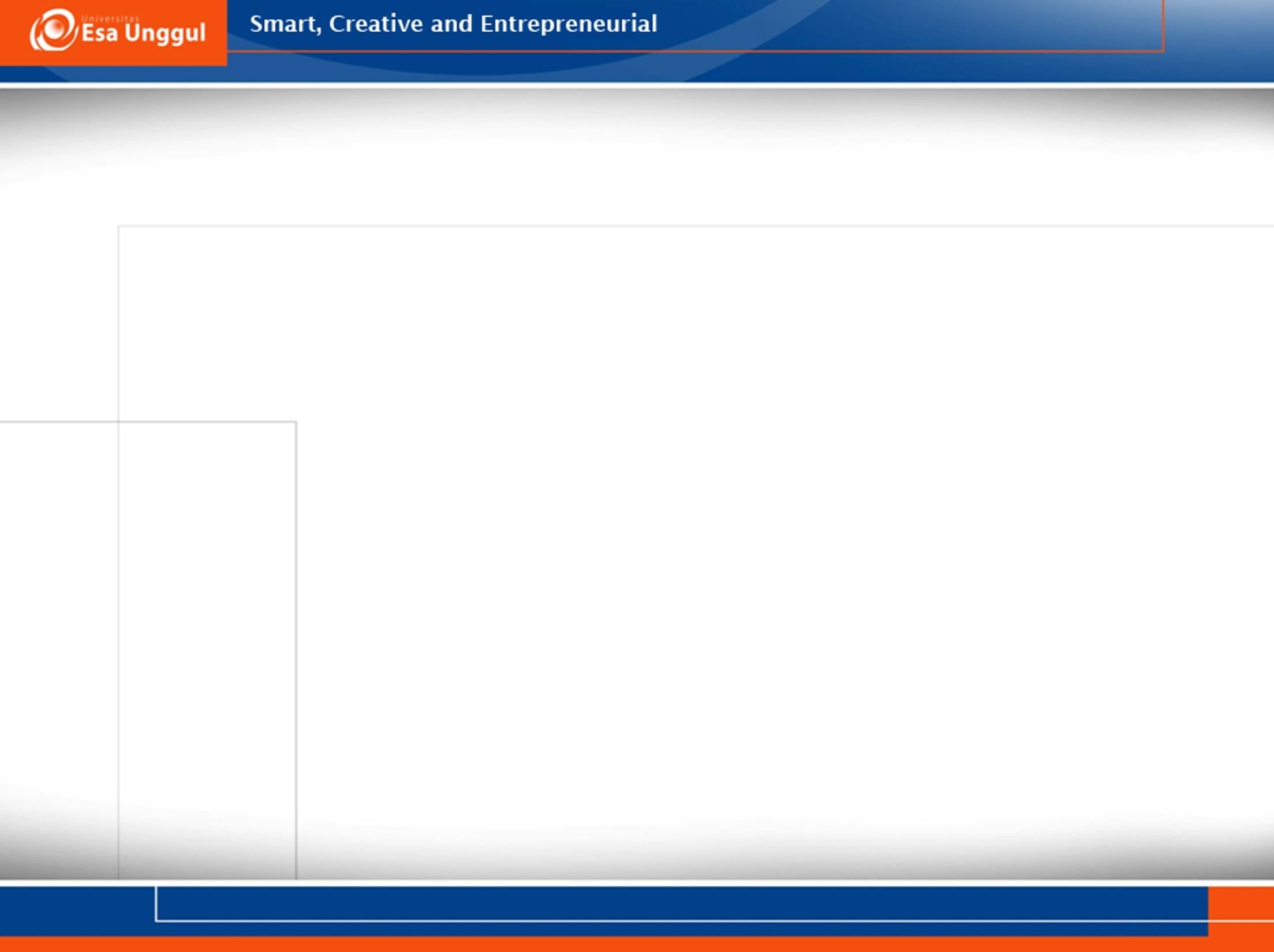 SISTEM PELAKSANAAN SURVEILANS DALAM PENGENDALIAN DBD
Jenis data surveilans :
Data kesakitan dan kematian menurut golongan umur dan jenis kelamin, kasus  DD, DBD, SSD dari Unit Pelayanan kesehatan, W1, kewaspadaan mingguan, bulanan, dan tahunan.
Data penduduk menurut golongan umur tahunan.
Data desa, kecamatan, kabupaten, provinsi terdapat kasus DD, DBD, SSD bulanan dan tahunan
Data ABJ kecamatan, kabupaten/kota, provinsi hasil dari kegiatan pengamatan jentik.
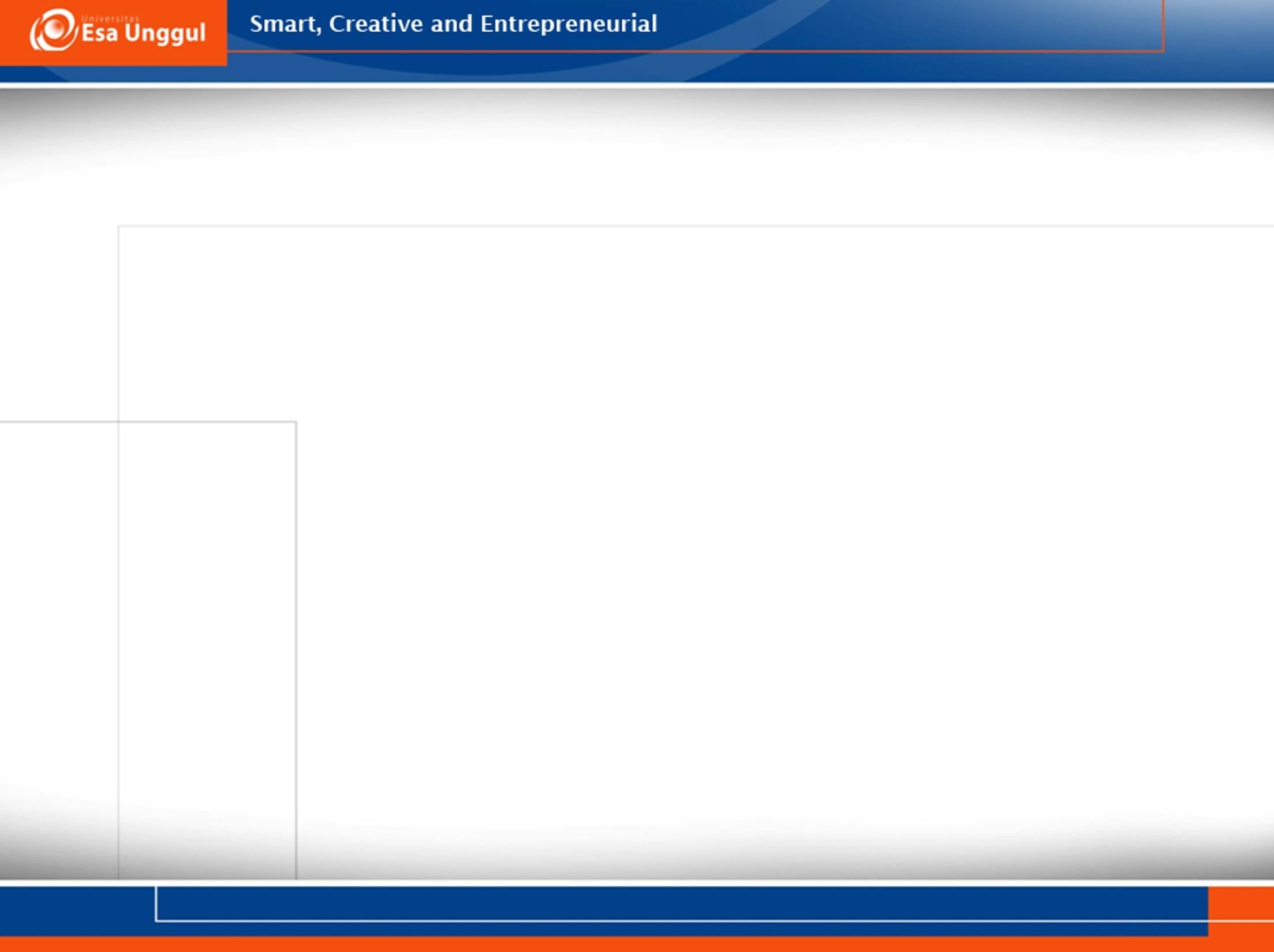 Sumber data surveilans
Laporan rutin DBD, mingguan, bulanan ( puskesmas, kabupaten/kota, dan provinsi )
Laporan KLB/wabah /W1( puskesmas, kabupaten/kota, provinsi )
Laporan laboratorium dari UPK (puskesmas, RS, Labkes, dll)
Laporan hasil penyelidikan kasus perorangan (puskesmas, kabupaten/kota)
Laporan penyelidikan KLB/wabah (puskesmas, kabupaten/kota)
Survei khusus (pusat, provinsi, kabupaten/kota)
Laporan data demografi (puskesmas, kabupaten/kota, provinsi)
Laporan data vektor (puskesmas, kabupaten/kota, provinsi)
Laporan dari Badan Meteorologi & Geofisika provinsi, kabupaten/kota, kecamatan tentang curah hujan dan hari hujan
[Speaker Notes: Mengapa dibutuhkan sumber data tentang curah hujan dan hari hujan?]
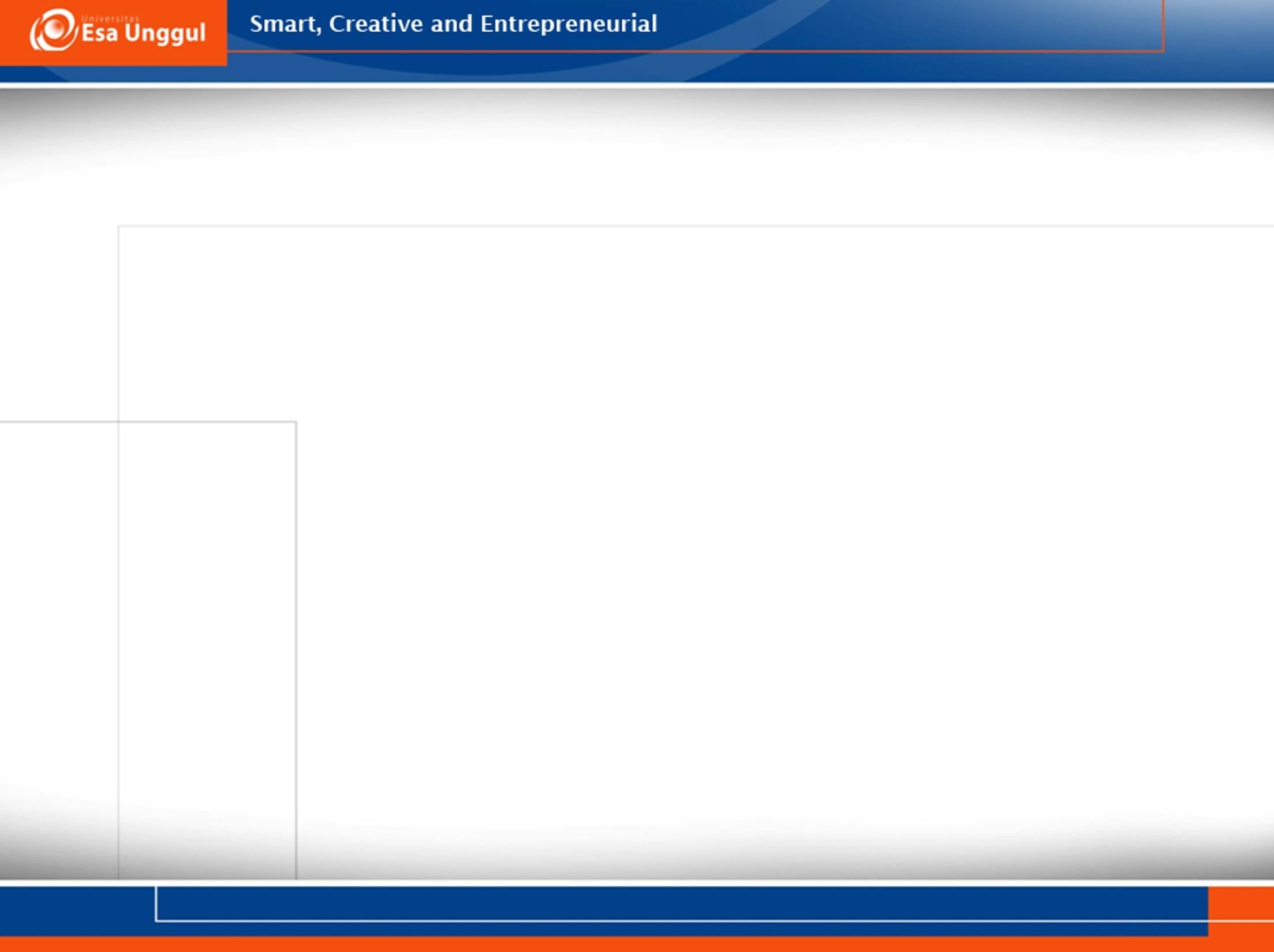 Pelaksanaan Surveilans DBD
1) Pengumpulan data
Pengumpulan data kasus dilaksanakan secara berjenjang mulai dari Pukesmas dan jejaringnya (community based), sampai Rumah Sakit (hospital based), laboratorium kabupaten/kota dan propvinsi dengan menggunakan form pelaporan demam berdarah
2) Pengolahan dan penyimpanan data
Dilaksanakan disetiap tingkat unit pelaksanakan surveilans
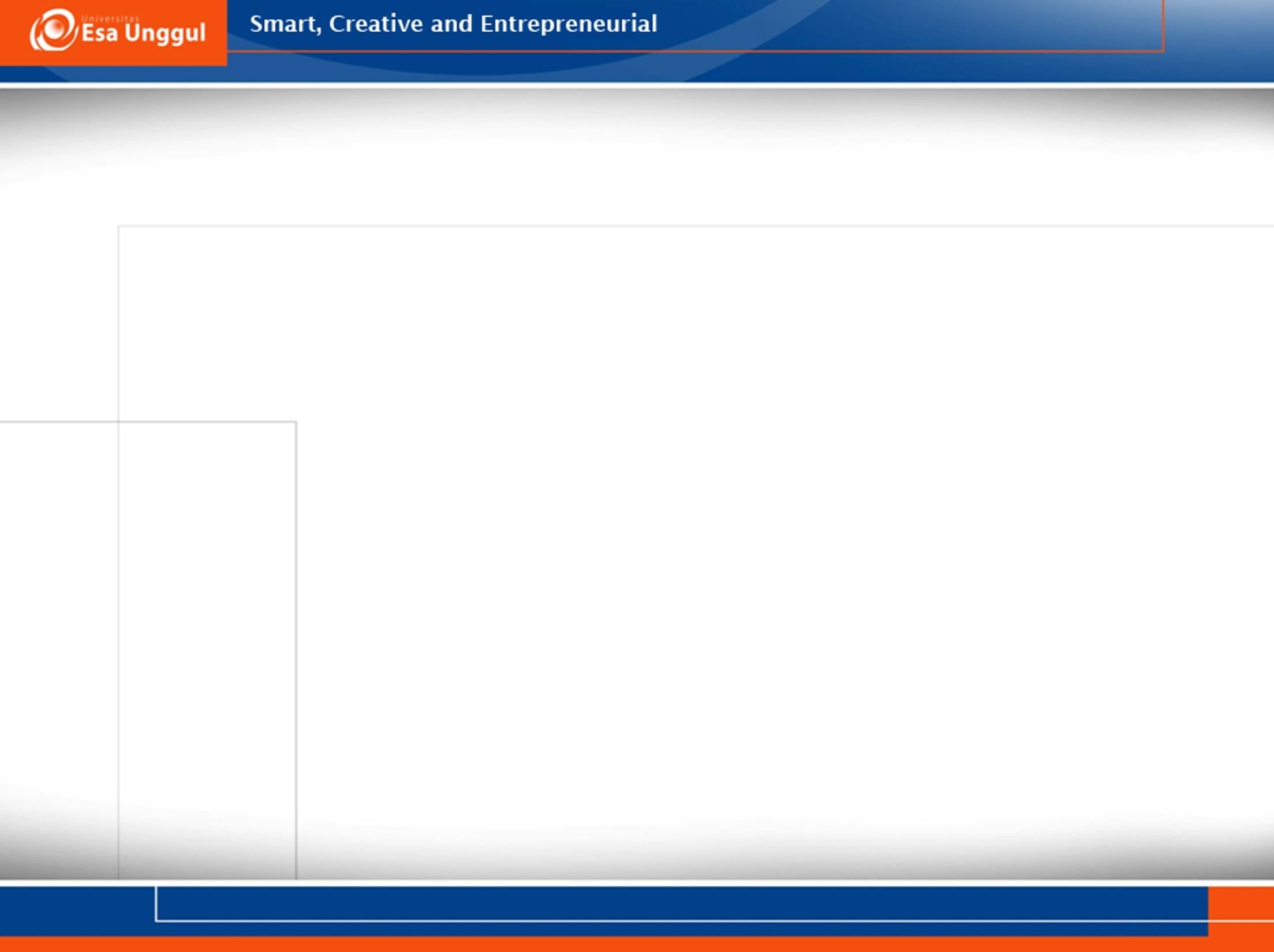 Pelaksanaan Surveilans DBD
3) Analisis data
	Analisis deskriptif dan analitik dilakukan disetiap unit pelaksana surveilans sesuai dengan kemampuan masing-masing
4) Penyebarluasan informasi
	Dilaksakanakan disetiap unit pelaksana surveilans kepada pihak yang membutuhkan data tersebut
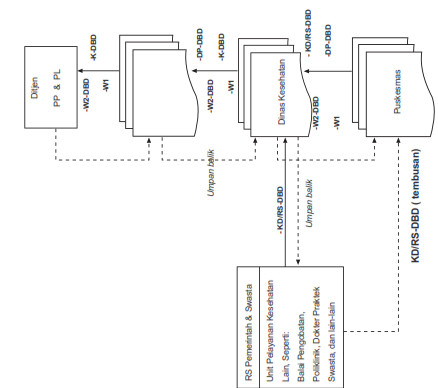 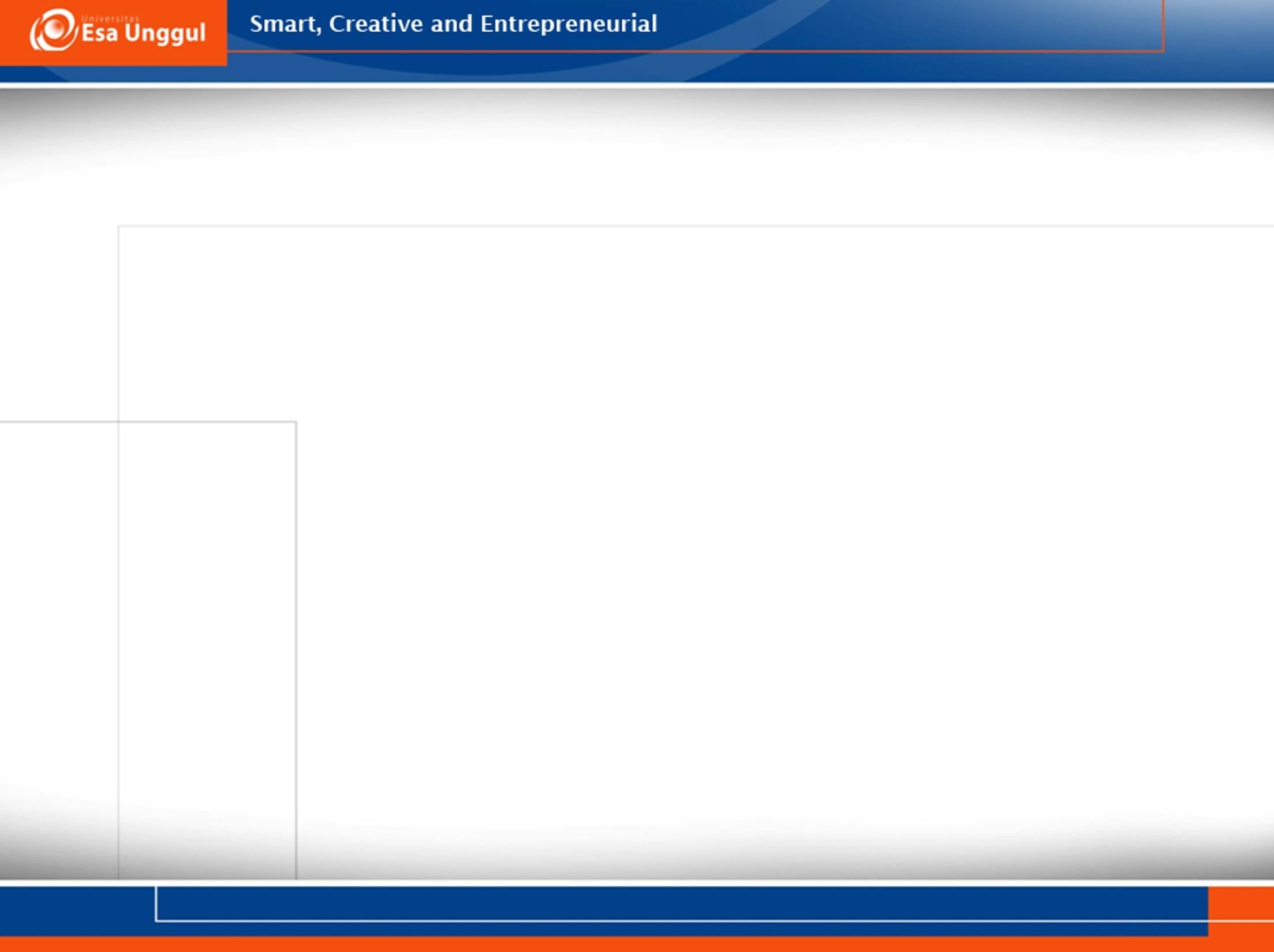 Alur pelaporan surveilans DBD
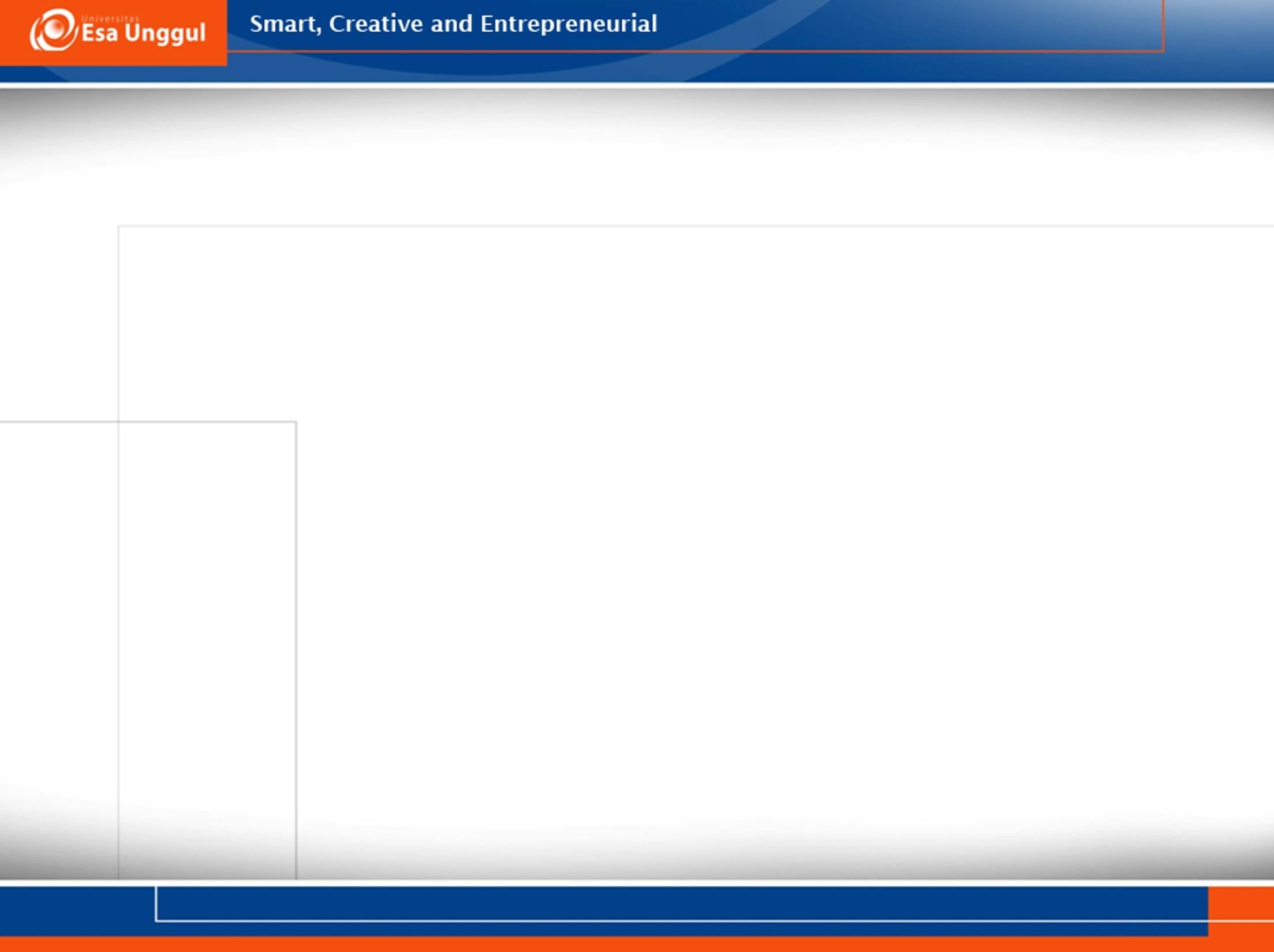 Mekanisme pelaporan (apa yang dilaporkan?kapan?apa bentuk formnya?)
Dari puskesmas
Dari RS 
Dari DinkesKabupaten/Kota ke DinKes Provinsi
Dari dinas kesehatan Provinsi ke pusat (Subdit Arbovirosis, Ditjen PP dan PL)
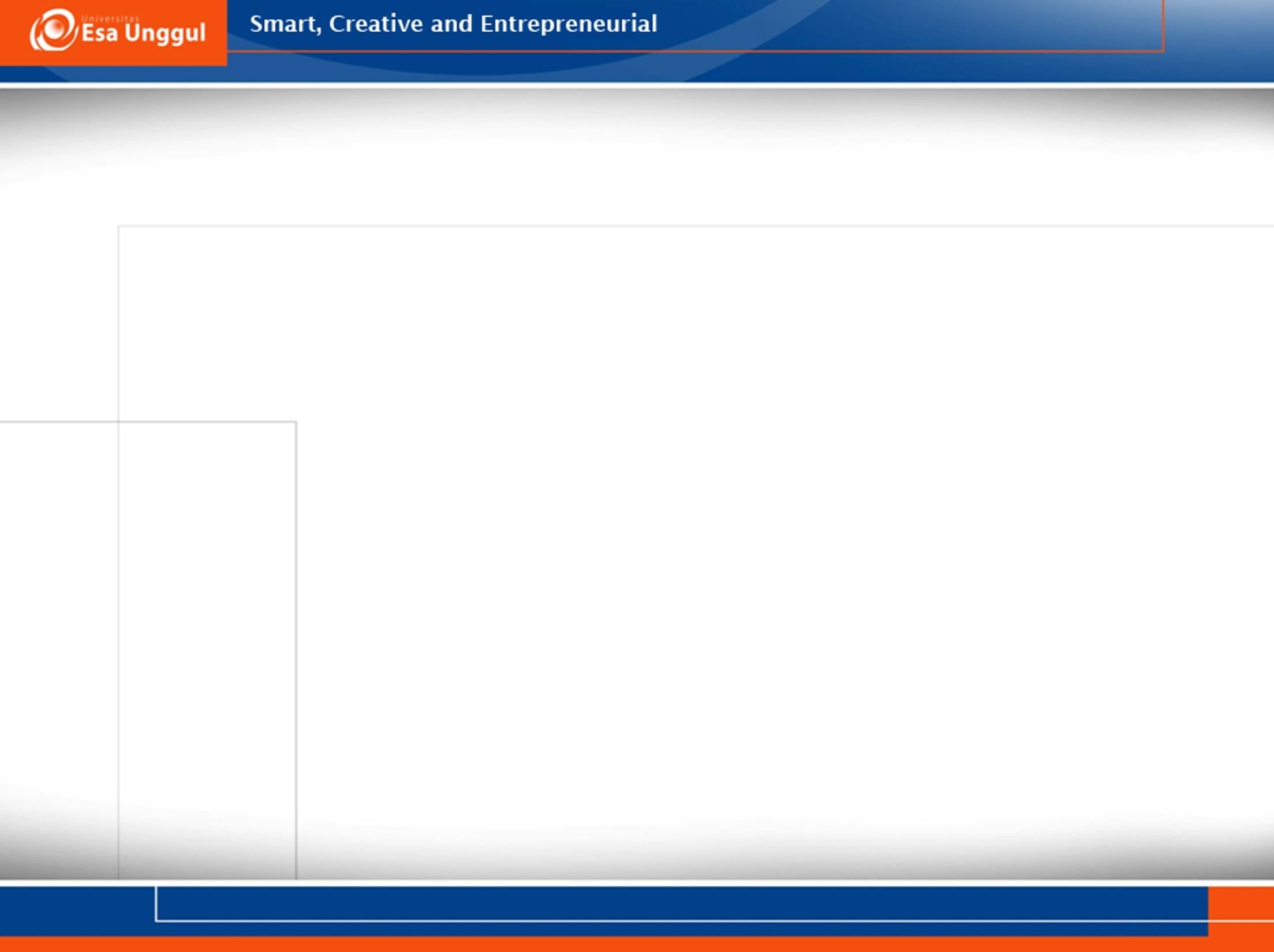 Dari Puskesmas
Melaporkan kasus suspek infeksi Dengue ke dinas kesehatan kabupaten/kota
Wajib melaporkan kasus infeksi dengue (DD, DBD dan SSD) yang dapat didiagnosis di puskesmas dalam waktu 24 jam menggunakan form KD-PKM DBD
Laporan di bawah ini juga digunakan di puskesmas :
Formulir K-DBD sebagai laporan bulanan
Rekapan W2 sebagai rekapan mingguan
Formulir W1 bila terjadi KLB
Laporan Sistim Terpadu Penyakit (STP)
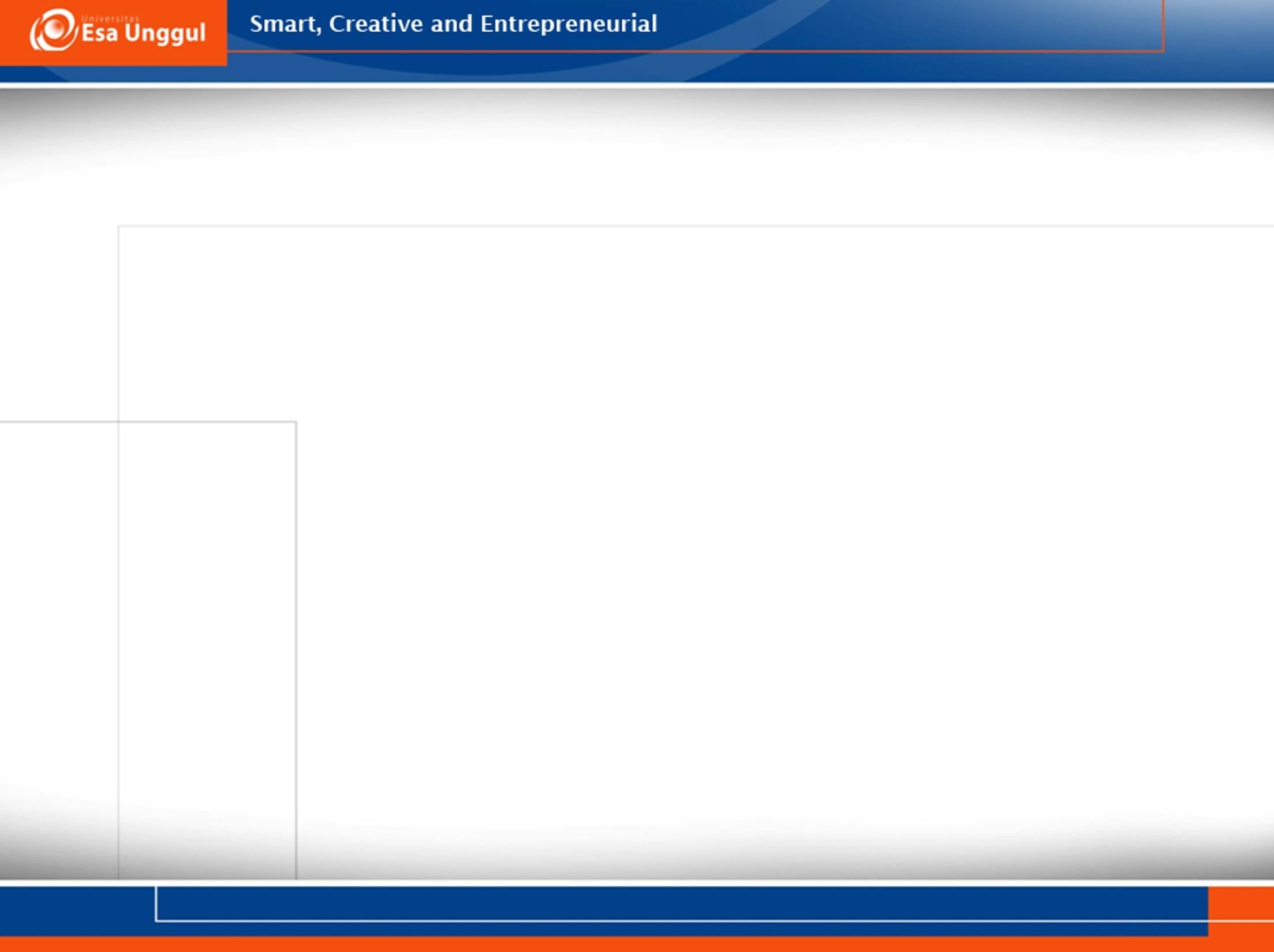 Dari Rumah Sakit
Setiap unit pelayanan kesehatan yang menemukan kasus infeksi dengue (DD, DBD, SSD) wajib segera melaporkan ke dinas kesehatan kabupaten/kota setempat selambat-lambatnya dalam 24 jam  dengan tembusan ke puskesmas wilayah tempat tinggal penderita (KD-RS)laporan yang dipergunakan untuk tindakan penanggulangannya.
Pelaporan kasus mingguan dan bulanan merupakan laporan rekapitulasi  kasus (suspek infeksi dengue DD, DBD dan SSD) yang dilaporkan setiap minggunya atau bulannya dari puskesmas dan rumah sakit dengan menggunakan form W2.
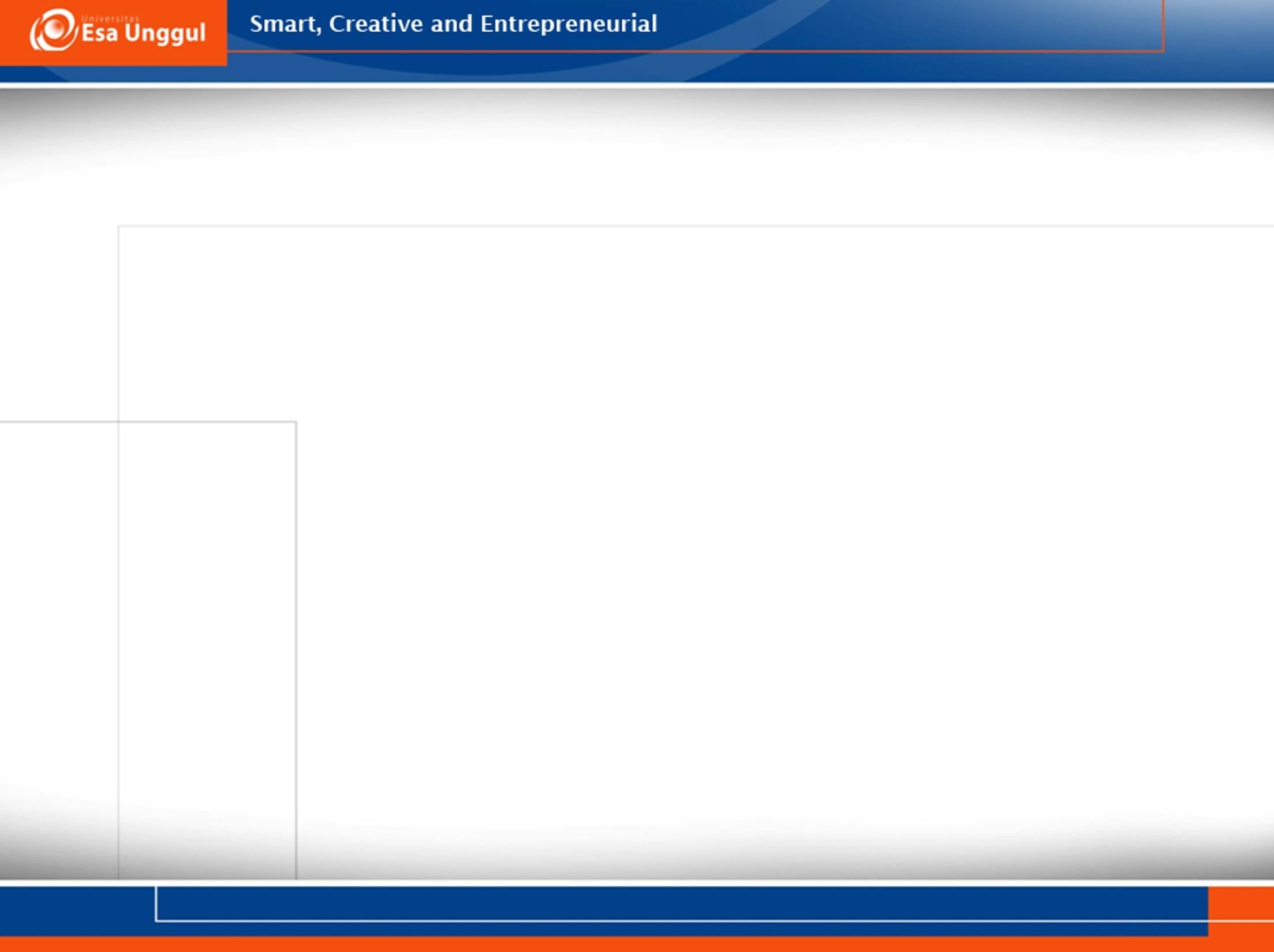 Dari DinkesKabupaten/Kota ke DinKes Provinsi
Menggunakan formulir K-DBD sebagai laporan bulanan 
Menggunakan formulir W1 bila terjadi KLB
Laporan STP
[Speaker Notes: Cross notification]
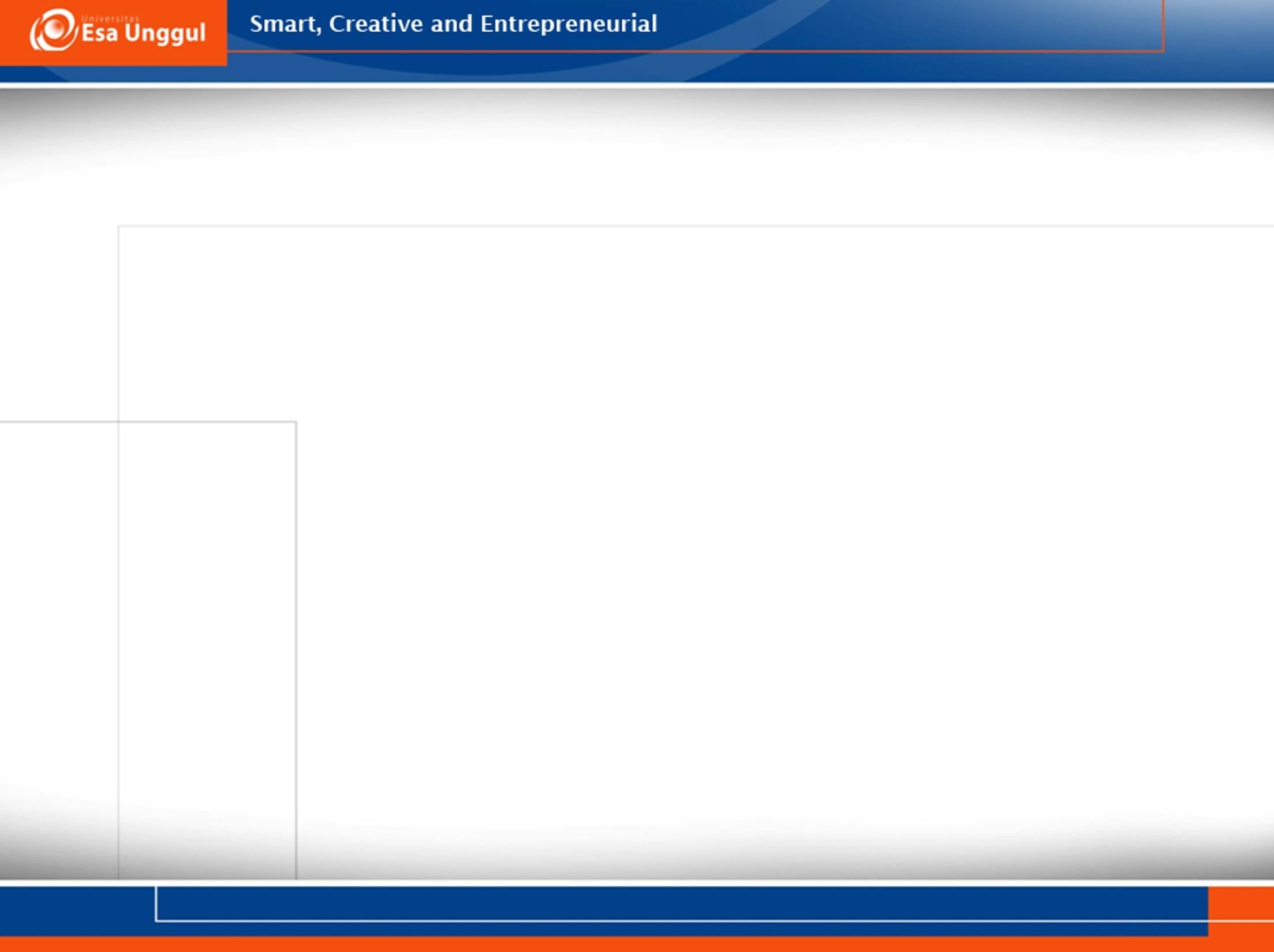 Dari dinas kesehatan Provinsi ke pusat (Subdit Arbovirosis, Ditjen PP dan PL
Menggunakan formulir K-DBD sebagai laporan bulanan
Menggunakan formulir W1 bila terjadi KLB
 Laporan STP
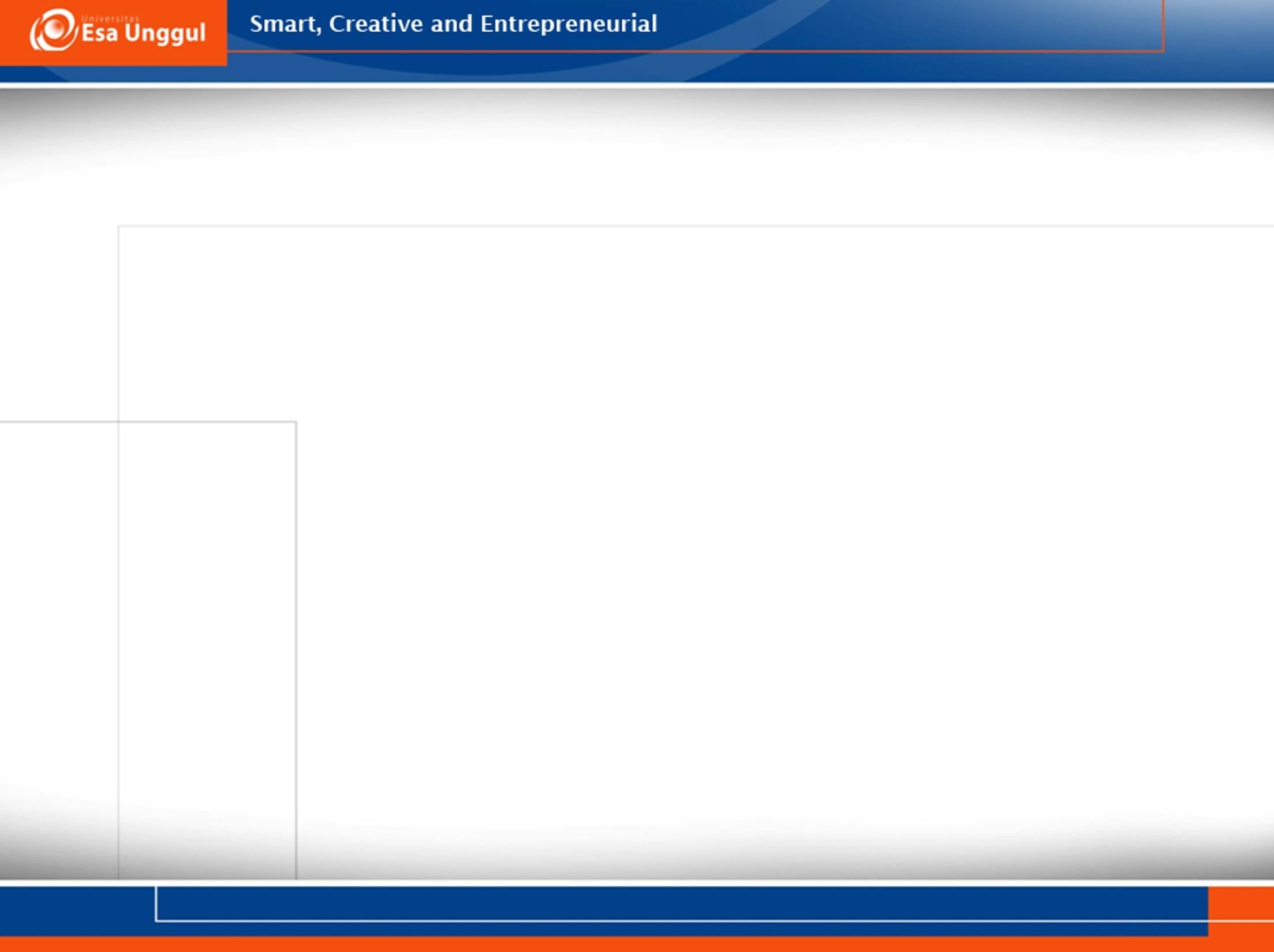 SURVEILANS VEKTOR DBD
Surveilans vektor DBD adalah pengamatan vektor DBD  secara sistimatis dan terus menerus dalam hal kemampuannya sebagai penular DBD  yang bertujuan sebagai dasar untuk memahami dinamika penularan penyakit  dan upaya pengendalian DBD.
[Speaker Notes: Satu soal untuk perhitungan kecamatan bebas, potensial, endemis dan sporadis]
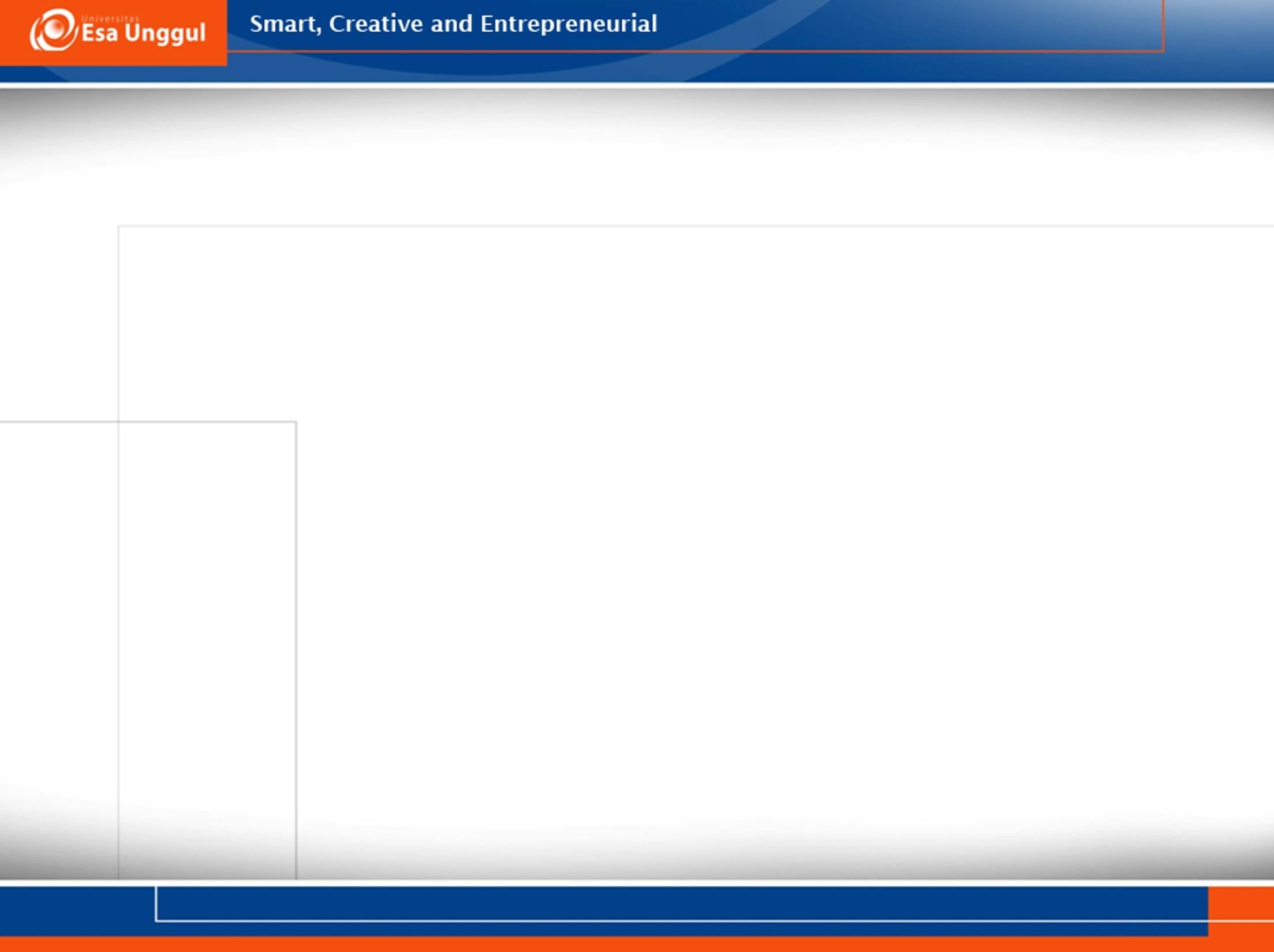 Tujuan dilaksanakan surveilan vektor DBD adalah:
Untuk mengetahui tingkat kepadatan vektor DBD
Untuk mengetahui  tempat perindukan  potensial vektor DBD
Untuk mengetahui jenis larva/jentik vektor DBD
Untuk mengukur indek-indek larva/jentik (ABJ, CI, HI, dan BI)
Untuk mencari cara pengendalian vektor DBD yang tepat
Untuk menilai hasil pengendalian vektor
Untuk mengetahui tingkat kerentanan vektor DBD terhadap insektisida.
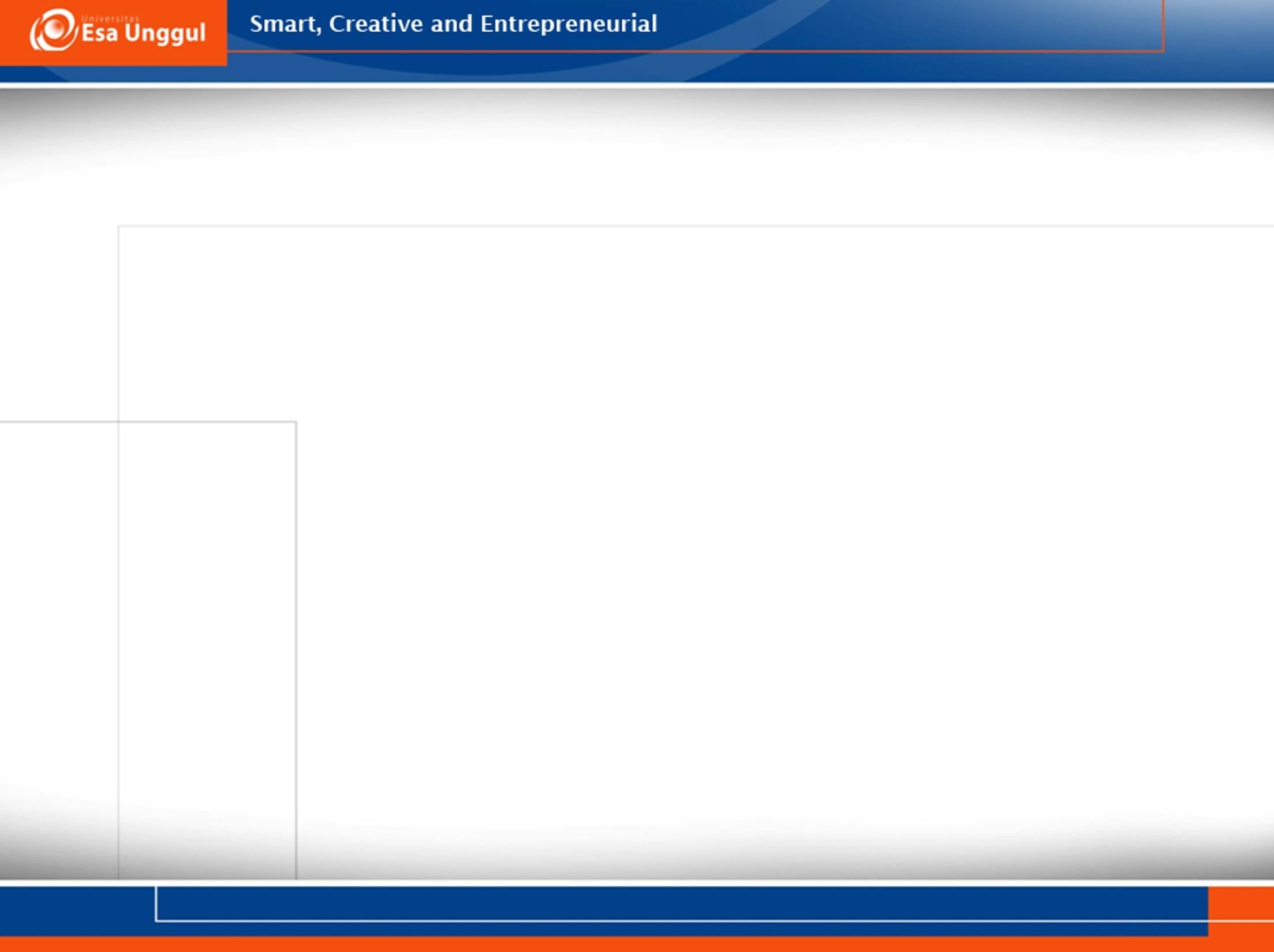 Kegiatan Surveilans di Puskesmas
Meliputi kegiatan pengumpulan dan pencatatan data tersangka DBD untuk melakukan Penyelidikan Epidemiologi (PE). 
Pengolahan dan penyajian data penderita DBD untuk pemantauan KLB berdasarkan; laporan mingguan KLB (W2DBD); laporan bulanan kasus/ kematian DBD dan program pemberantasan (K-DBD); data dasar perorangan penderita suspek/infeksi dengue DD, DBD, SSD (DP-DBD), penentuan stratifikasi (endemisitas) desa/kelurahan, distribusi kasus DBD per RW/dusun, penentuan musim penularan, dan kecenderungan DBD
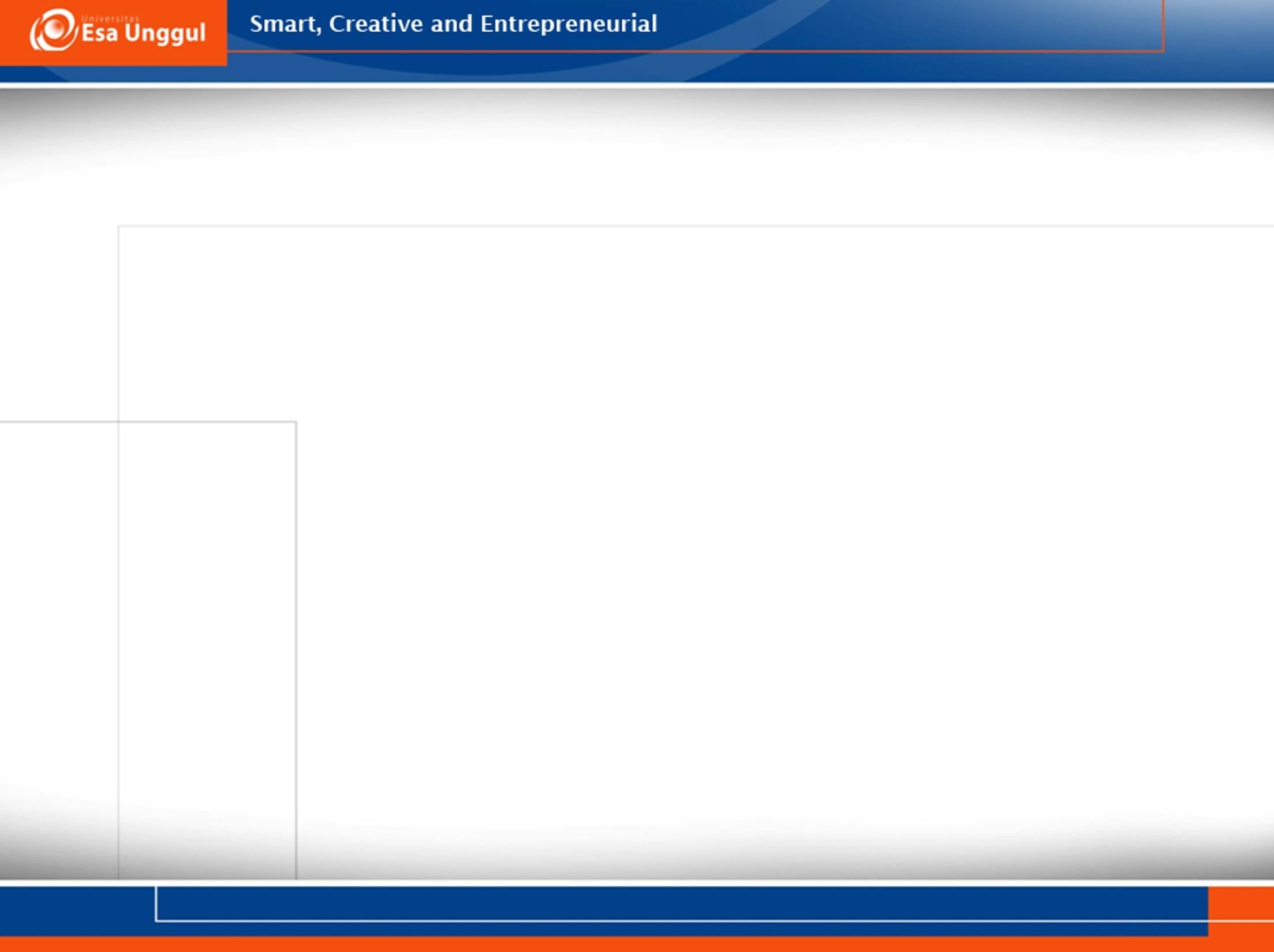 Pengumpulan dan pencatatan data
Pengumpulan dan pencatatan dilakukan setiap hari, bila ada laporan tersangka DBD dan penderita DD, DBD, SSD
Sumber data yang diterima puskesmas dapat berasal dari :
Rumah sakit (form KDRS)
Dinas kesehatan kabupaten/kota (informasi tentang adanya kasus)
Puskesmas rawat inap
Puskesmas lain (cross notification) dan
Unit pelayanan  kesehatan  lain (balai  pengobatan, poliklinik, dokter praktek swasta, dan lain-lain), dan
3. Hasil penyelidikan epidemiologi (kasus tambahan jika sudah ada konfirmasi dari rumah sakit/unit pelayanan kesehatan lainnya)
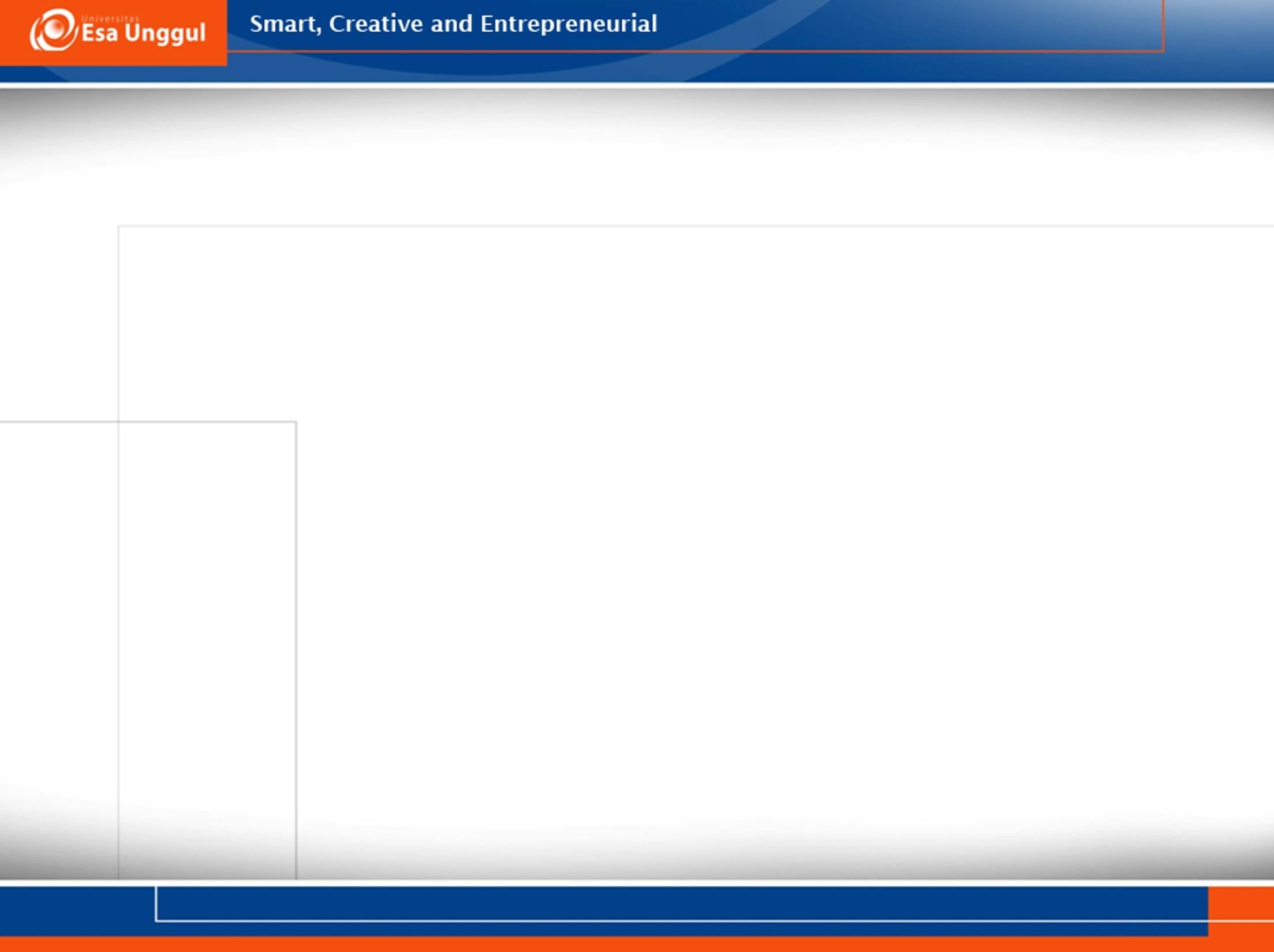 4. Untuk pencatatan tersangka DBD dan penderita  DD, DBD, SSD menggunakan Buku Catatan Harian atau buku register DBD yang memuat catatan (kolom) sekurang-kurangnya seperti pada Form DP-DBD
5) Data demografi dan klimatologi
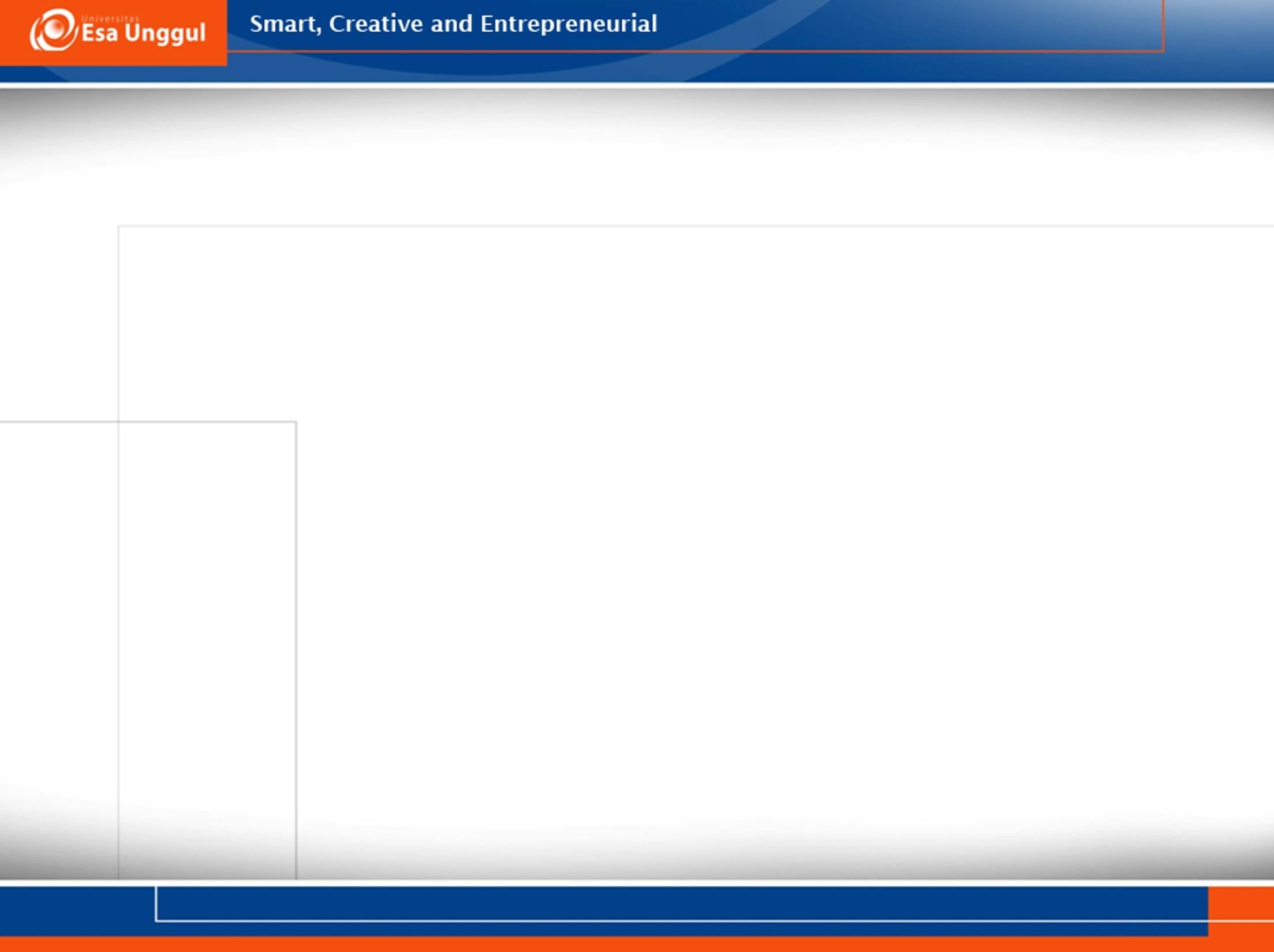 Pengolahan dan penyajian data
Data pada Buku Catatan Harian DBD diolah dan disajikan dalam bentuk :
1) Pemantauan situasi DBD mingguan menurut desa/kelurahan
	a) Jumlahkan masing-masing penderita DBD dan SSD setiap minggu dan sajikan pada tabel seperti pada contoh di bawah ini :
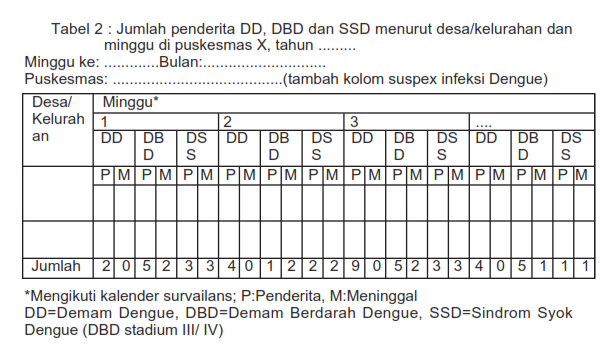 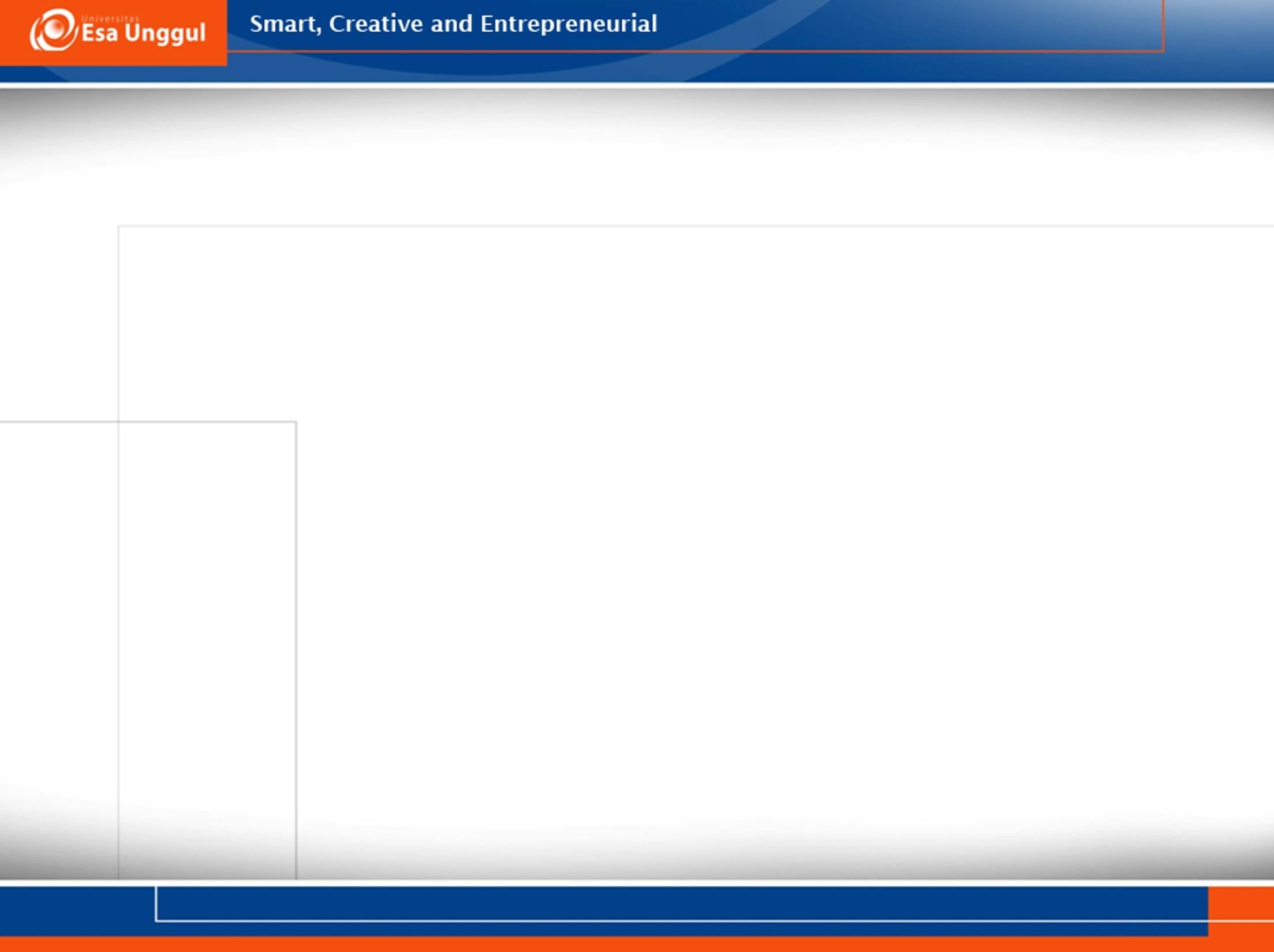 Pengolahan dan penyajian data
b) Berdasarkan hasil penggabungan jumlah penderita DBD dan SSD dari data mingguan, dapat dideteksi secara dini adanya KLB DBD atau keadaan yang menjurus pada KLB DBD.
c) Bila terjadi KLB DBD maka lakukan tindakan sesuai dengan pedoman penanggulangan KLB DBD  dan laporkan segera ke dinas kesehatan kabupaten/ kota menggunakan formulir W1
2) Penyampaian laporan DD, DBD,dan SSD selambat-lambatnya dalam 24 jam setelah diagnosis ditegakkan menggunakan formulir KD-PKM 
3) Laporan data dasar perorangan penderita DD, DBD, SSD menggunakan formulir DP-DBD yang disampaikan per bulan 
4) Rekapan mingguan (W2-DBD)
	a) Jumlahkan penderita DBD dan SSD setiap minggu menurut desa/kelurahan
	b) Laporkan ke dinas kesehatan kabupaten/kota dengan formulir W2-DBD
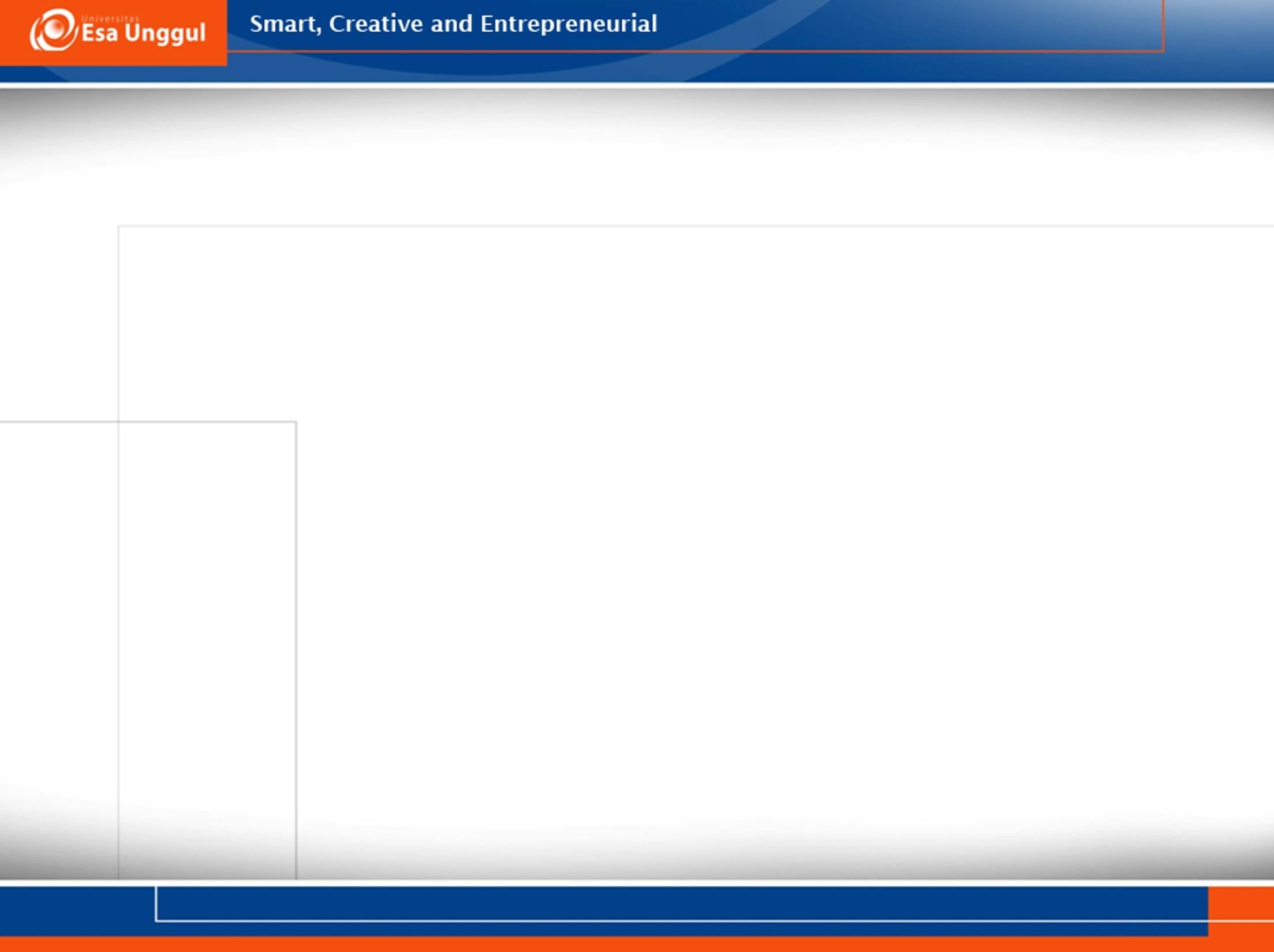 Pengolahan dan penyajian data
5) Laporan bulanan
Jumlahkan penderita/kematian DD, DBD, SSD termasuk data beberapa kegiatan pokok  pemberantasan/penanggulangannya setiap bulan
Laporkan ke dinas kesehatan kabupaten/kota dengan formulir K-DBD
6) Penentuan stratifikasi desa/kelurahan DBD (apakah endemis, sporadis, potensial atau bebas)
7) Mengetahui distribusi penderita DBD per RW/dusun yang dibuat setiap tahun
8) Penentuan musim penularan DBD
9) Mengetahui kecenderungan situasi penyakituntuk mengetahui apakah situasi penyakit DBD di wilayah puskesmas tetap, naik atau turun. Caranya yaitu dengan membuat garis trend
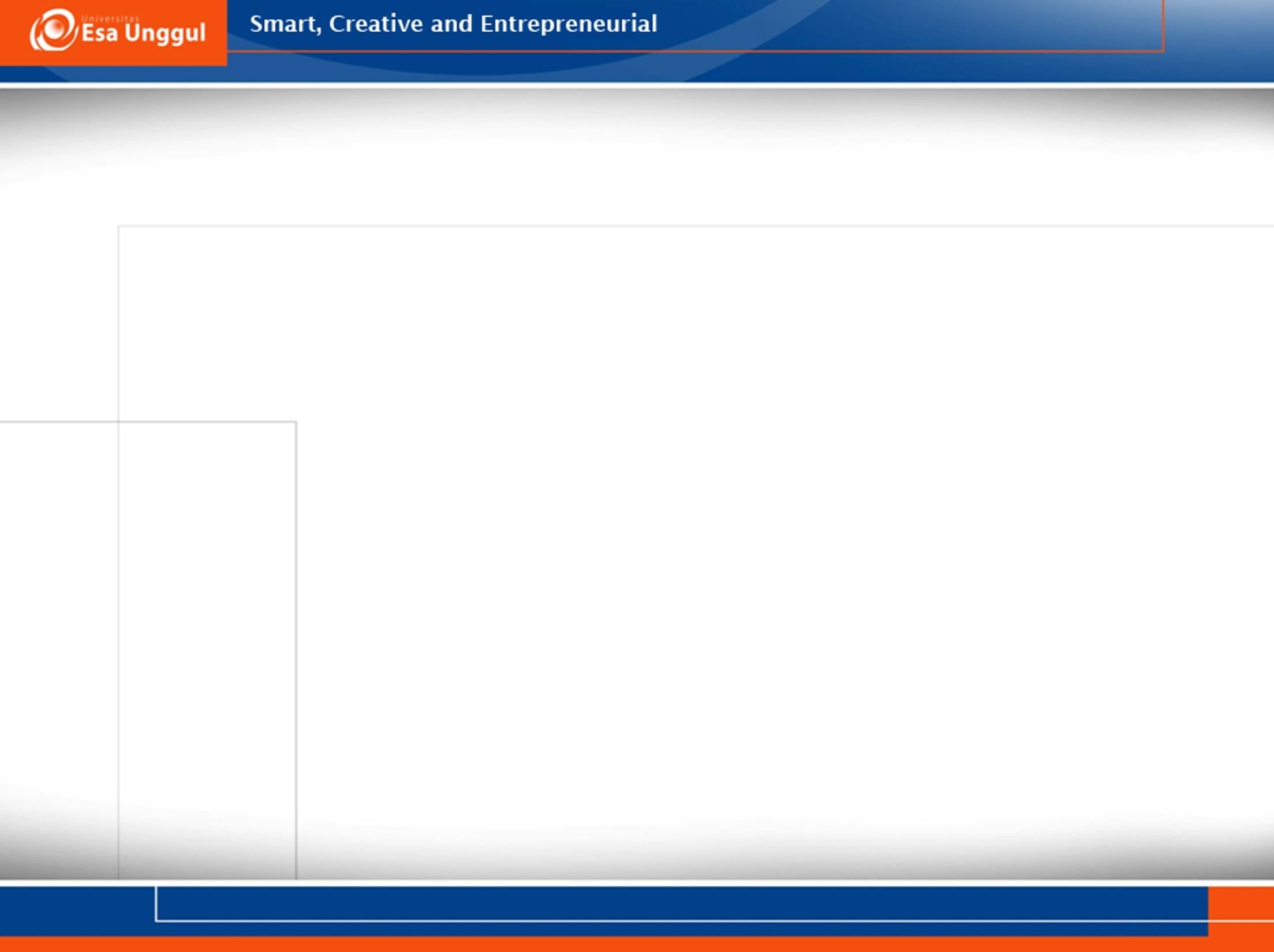 Daftar pustaka
Kemenkes RI. 2011. Modul Pengendalian Demam Berdarah Dengue. Jakarta : Kemenkes RI
Kunoli FJ. 2013. Pengantar Epidemiologi Penyakit Menular. Jakarta : Trans Info Media
Kemenkes RI. 2014. Data Surveilans dan KLB 2013. Jakarta : Kemenkes RI